СказкаЛидии Багаевой«Астра – ханская дочь»
Макарова Татьяна Владимировна
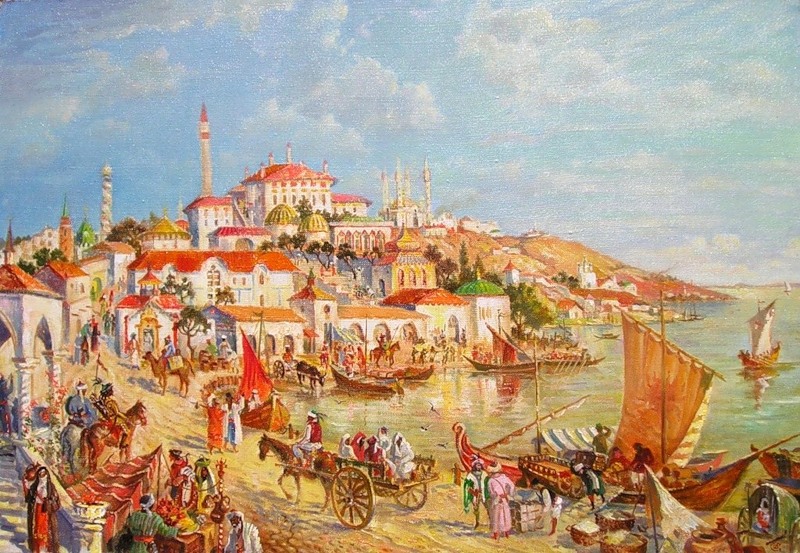 В низовьях великой русской реки Волги
очень давно жил хан.
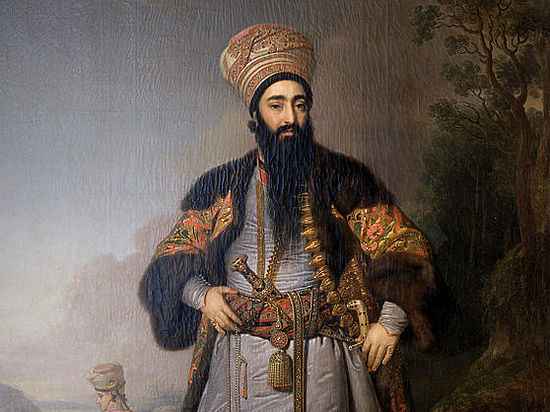 После рождения дочери у хана умерла жена.
С тех пор он  никого не любил, кроме своей красавицы дочери Астры.
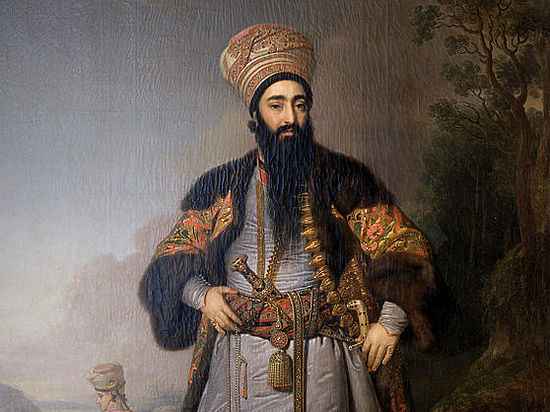 Росла Астра  в любви и согласии. Её любимым занятием было ухаживание за цветами.
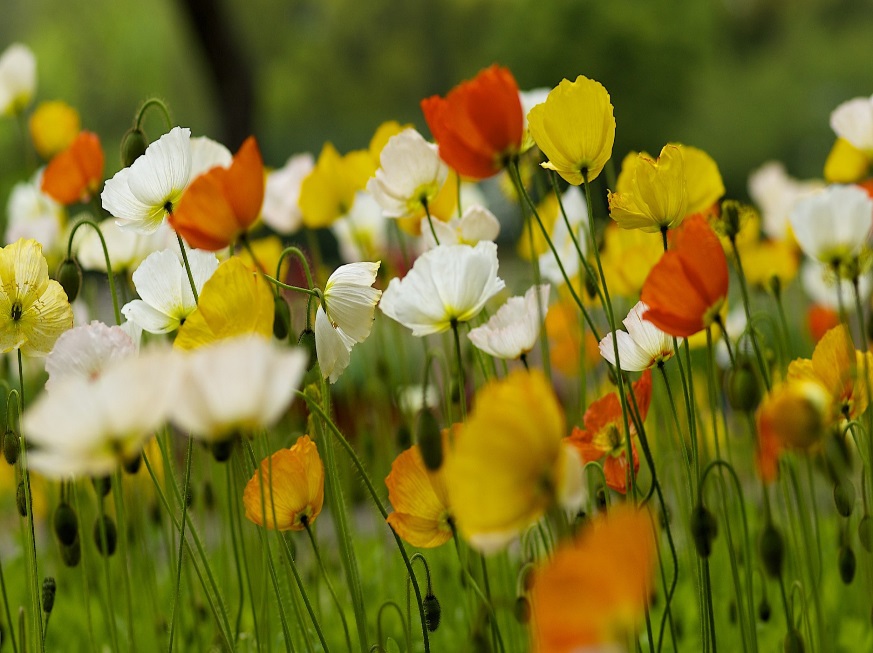 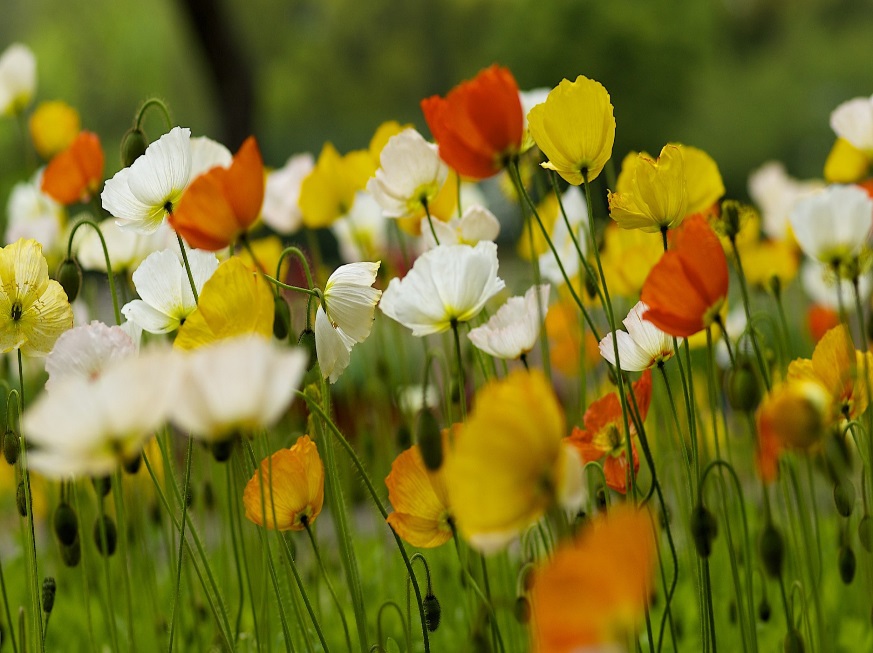 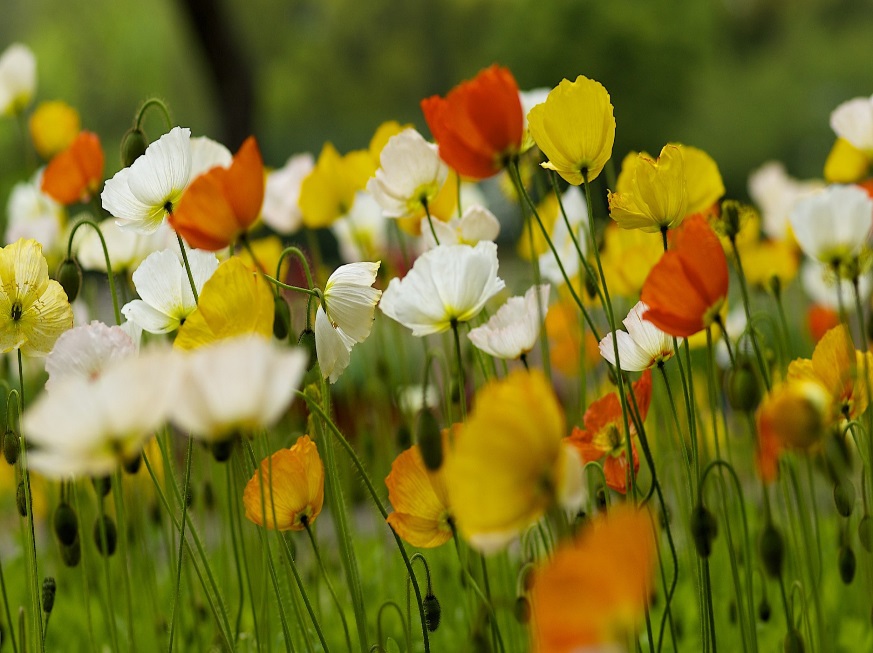 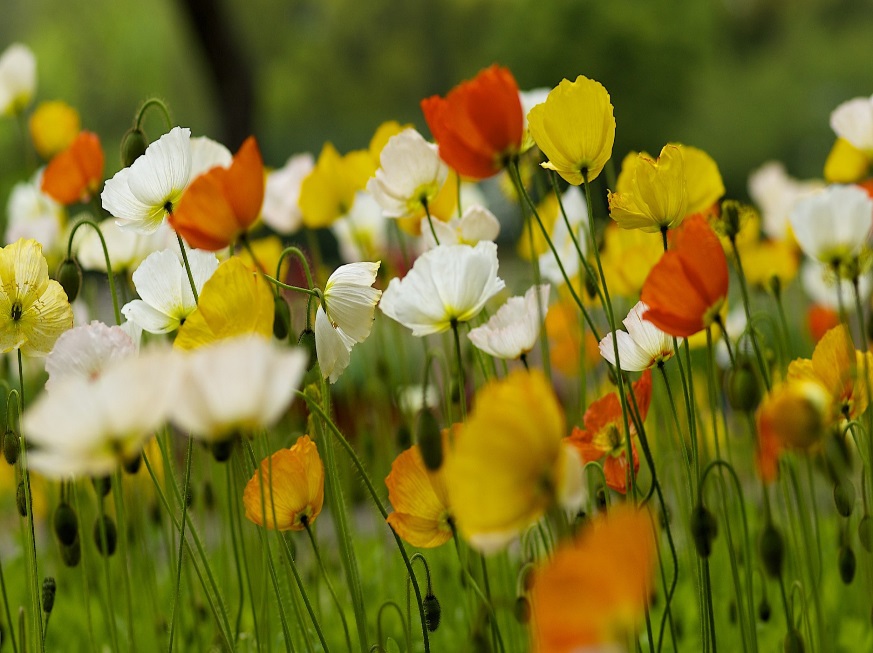 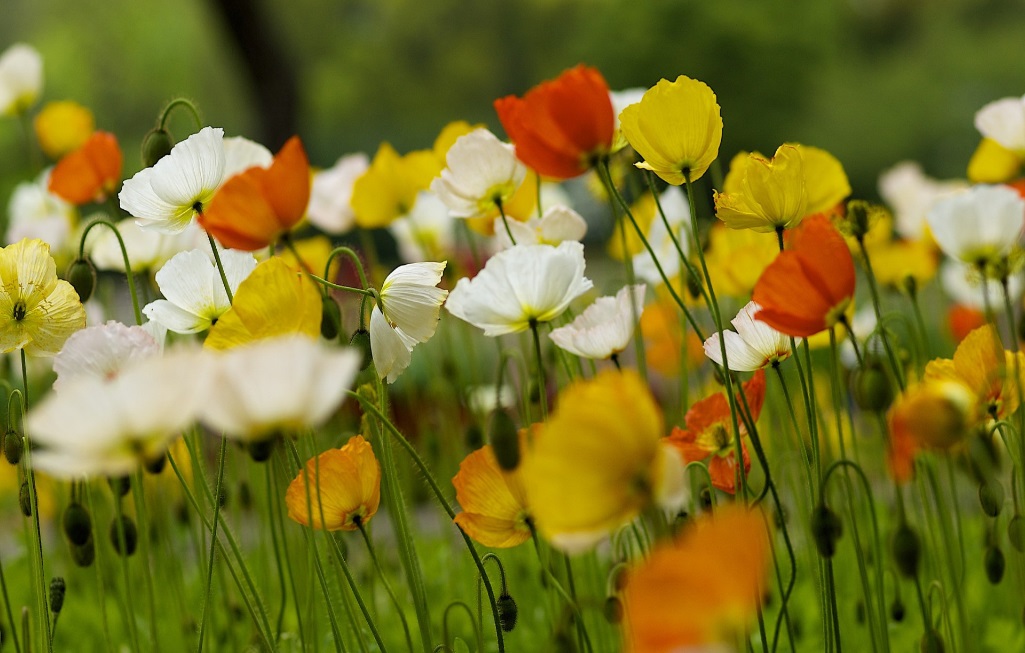 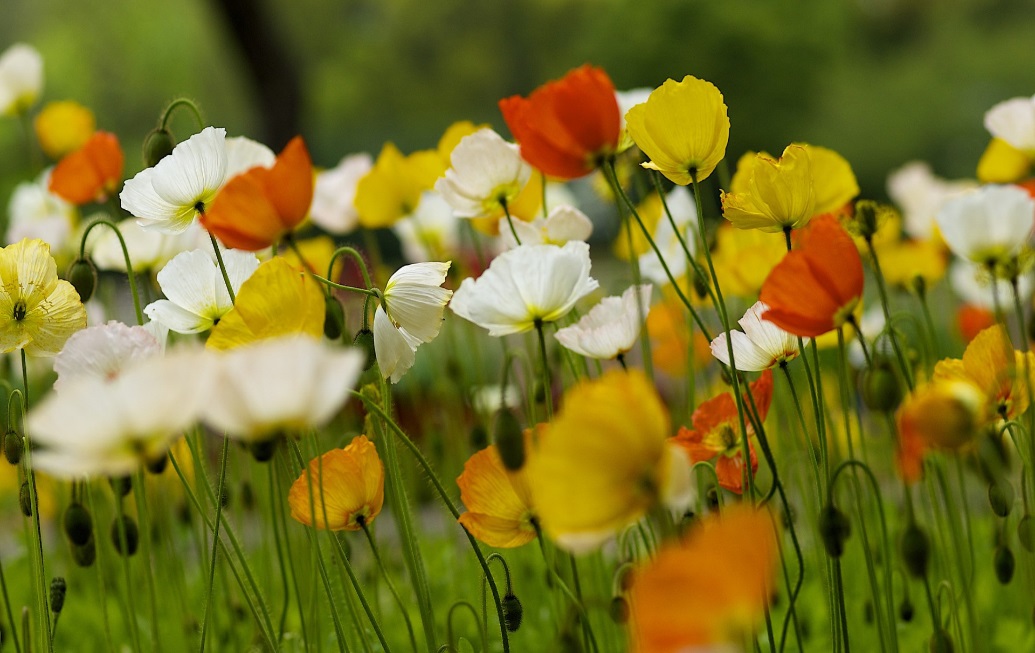 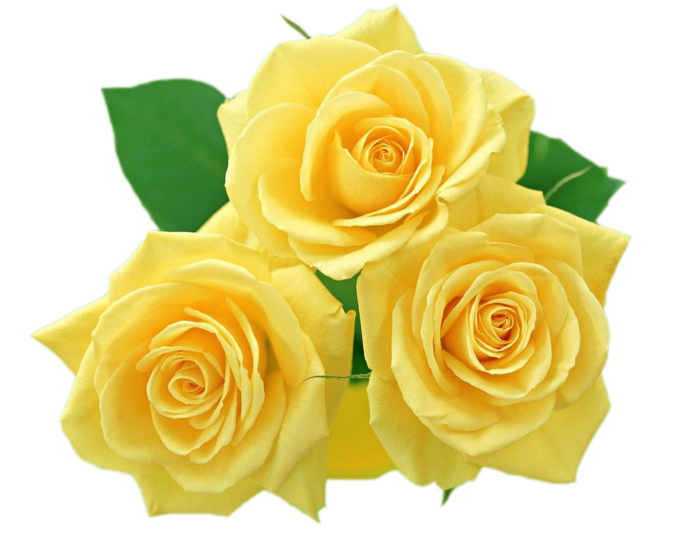 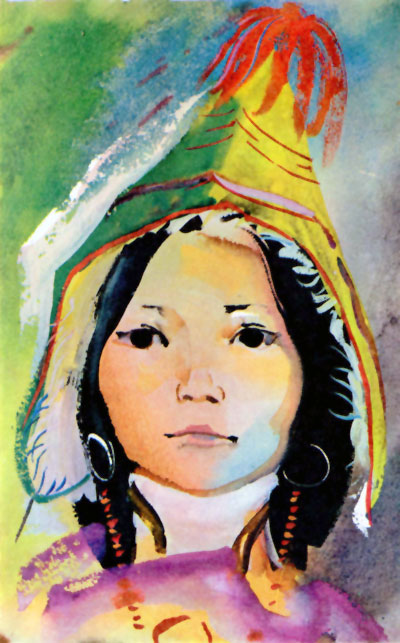 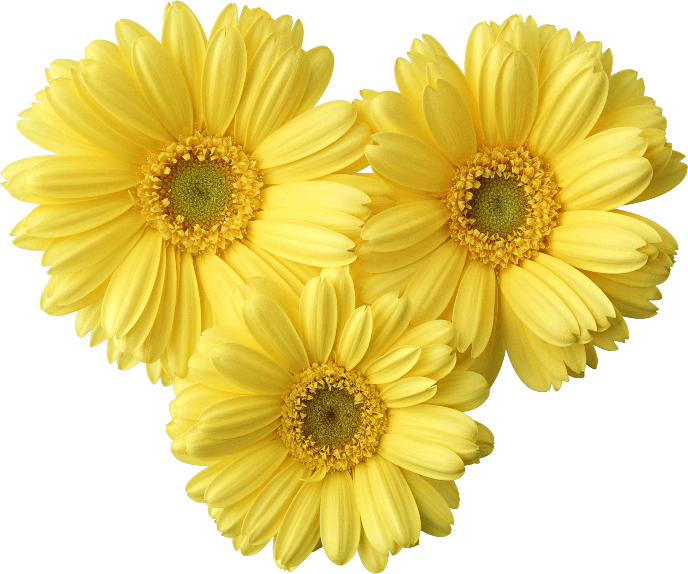 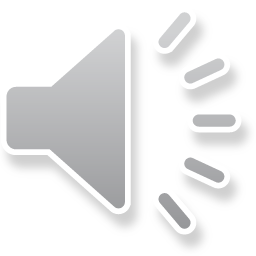 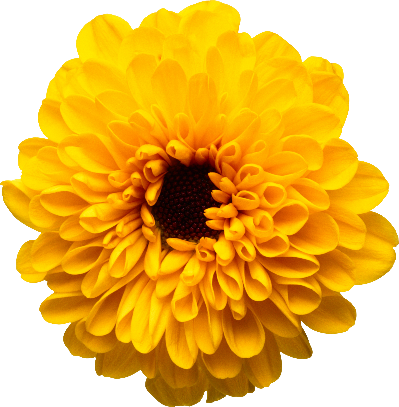 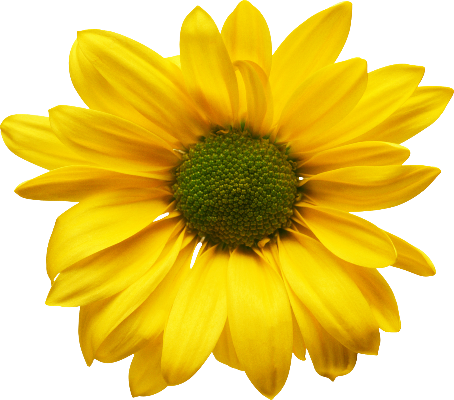 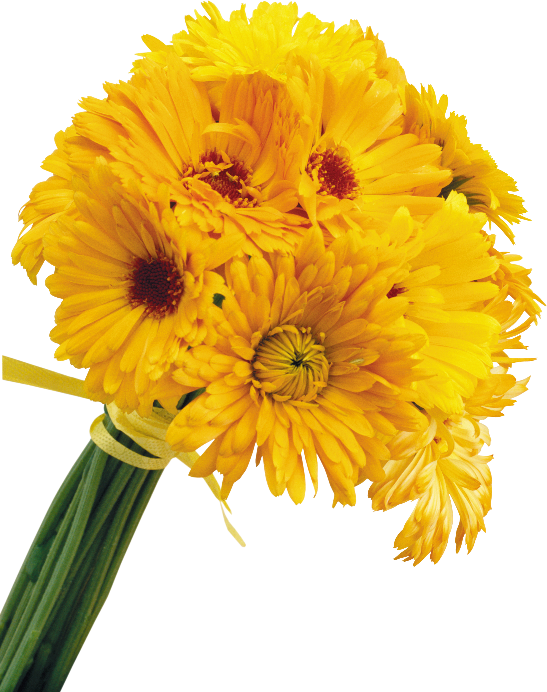 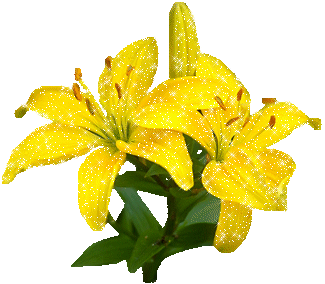 Каждое утро она спускалась в сад, чтобы поздороваться с любимыми цветами, поговорить с ними, рассказать им свои сны. Они ей кивали головками, как будто понимали то, что девочка им рассказывала.
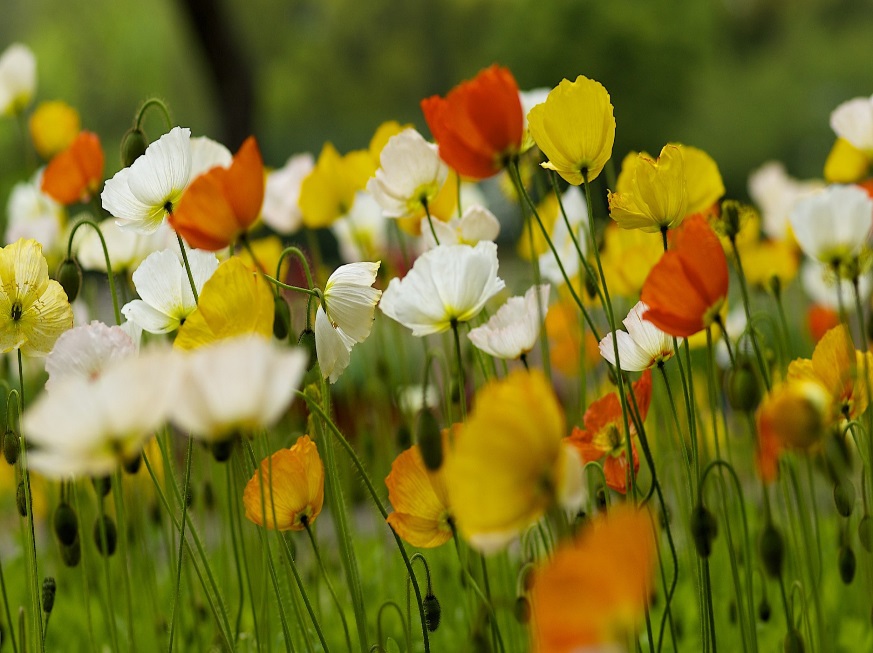 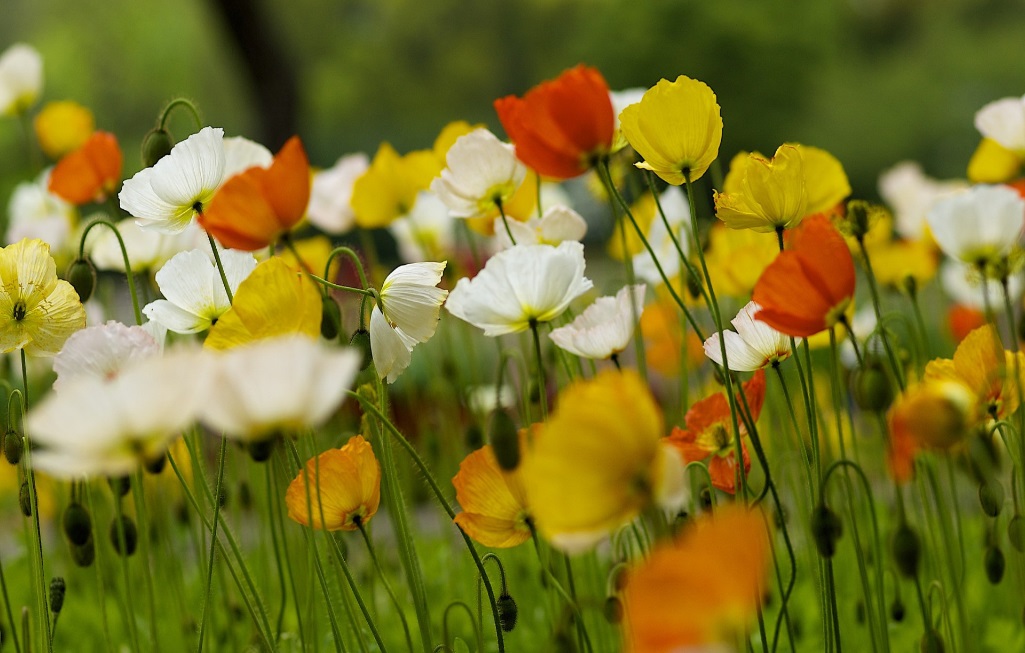 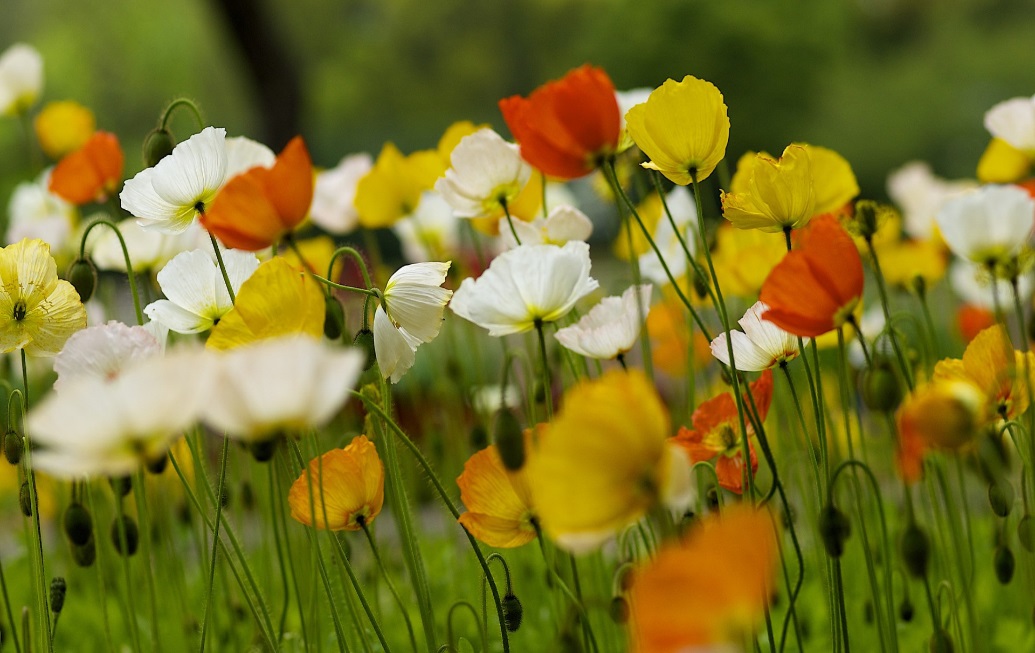 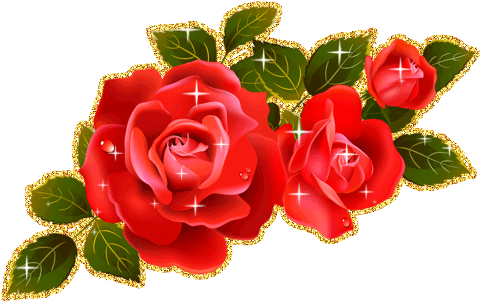 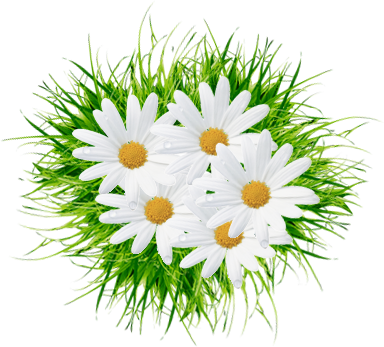 Игра «Собери цветы»
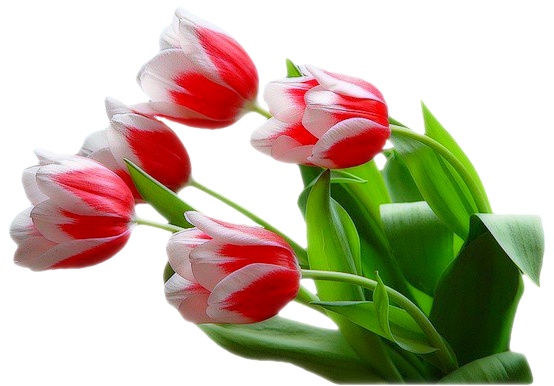 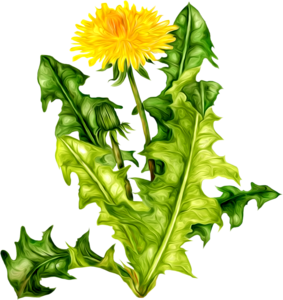 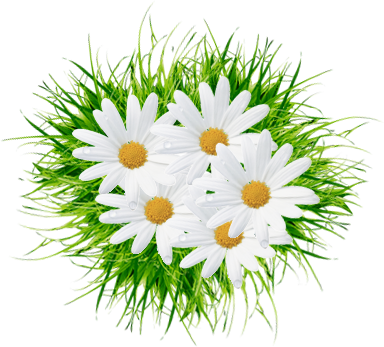 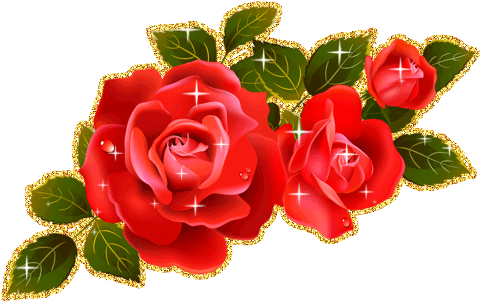 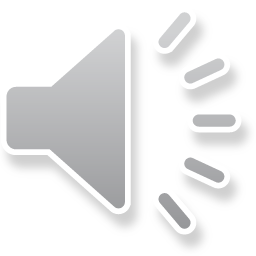 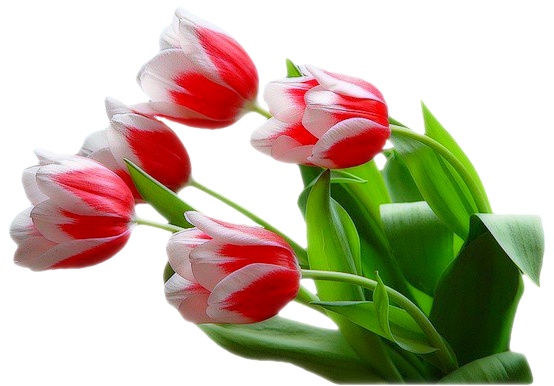 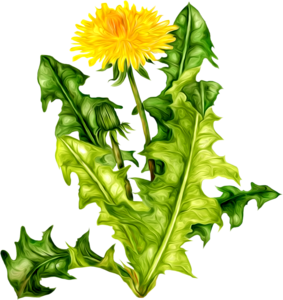 Проходило лето. Цветы погибали, как только наступала осень.
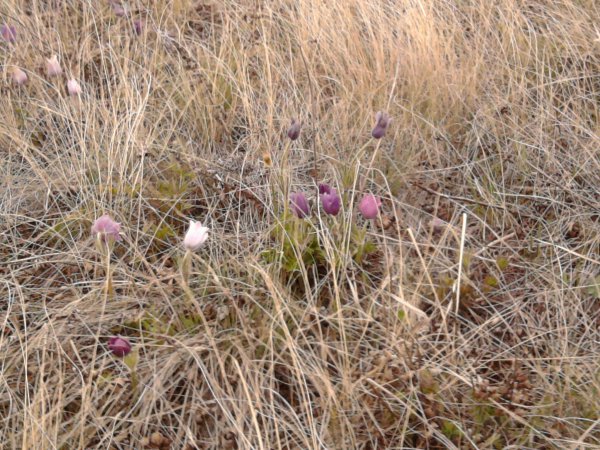 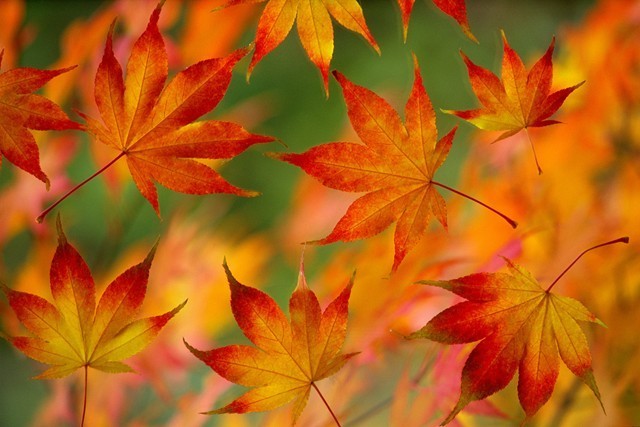 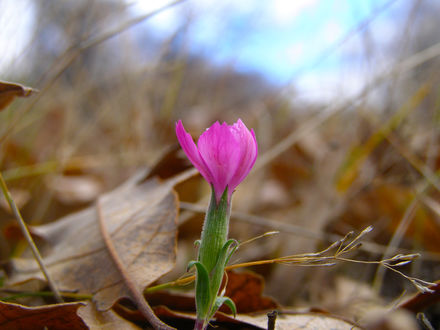 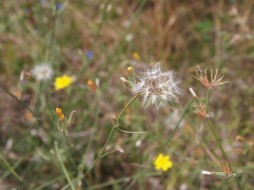 Астра мечтала иметь у себя в саду такие цветы, которые цвели бы и осенью, ведь её день рождение было именно в начале осени.
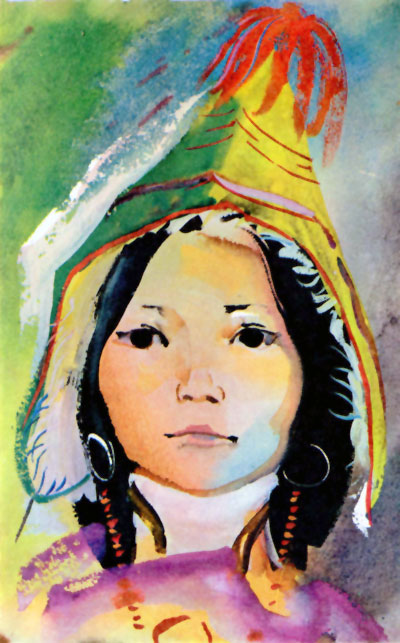 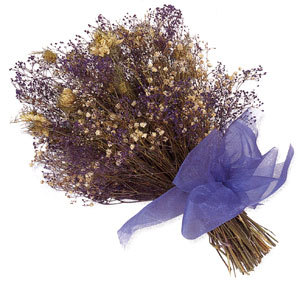 Заморский купец привёз ей семена и сказал:
  -Семена эти   не простые,  из  них зацветут    цветы в начале осени.
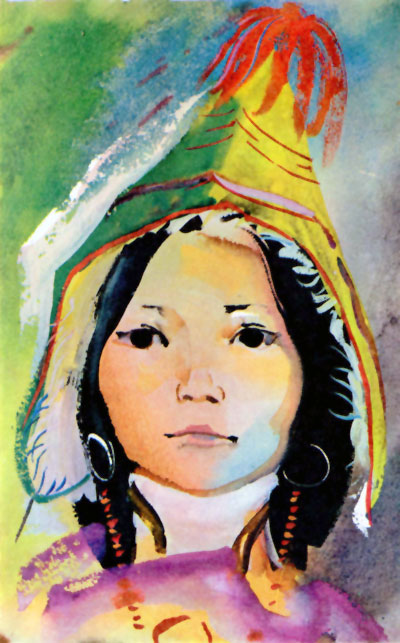 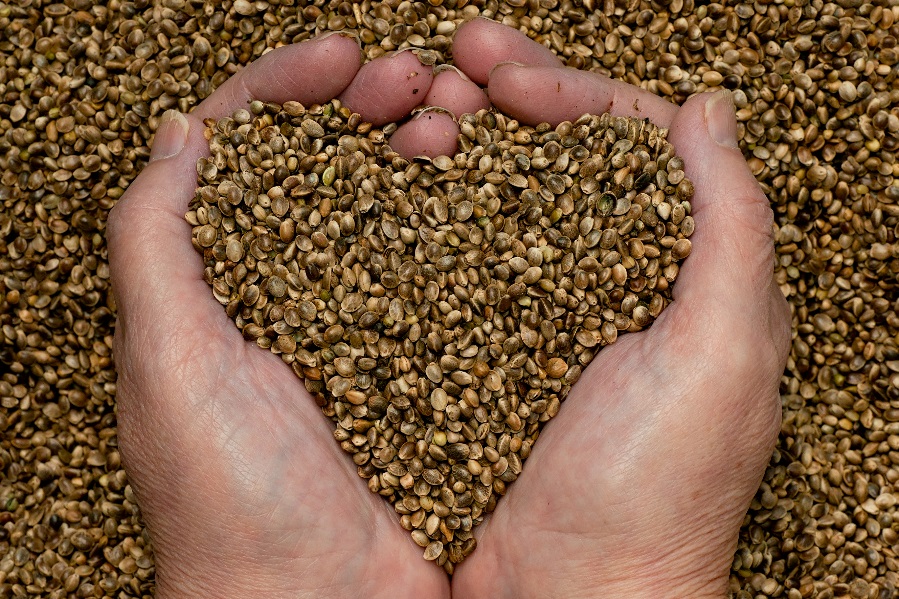 Обрадовалась Астра и посадила новые цветы, тщательно за ними ухаживая.
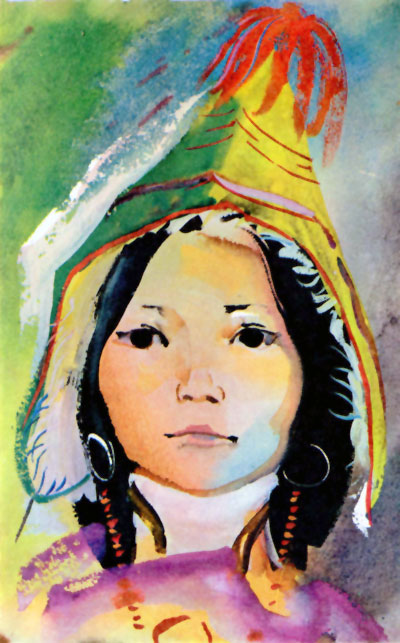 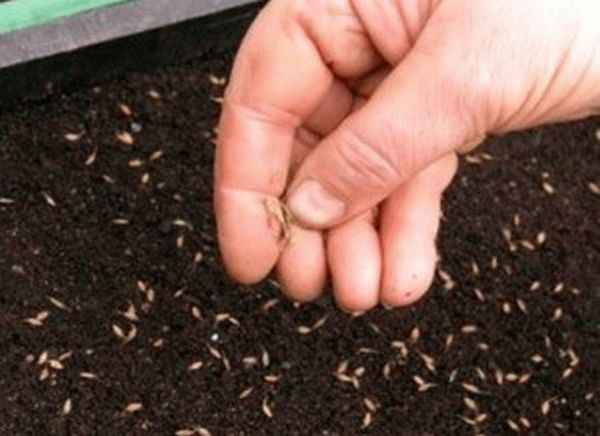 Астра леечку взяла,Все цветочки полила.Пусть попьют водичкиЦветочки-невелички.
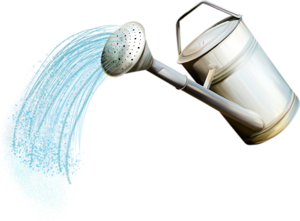 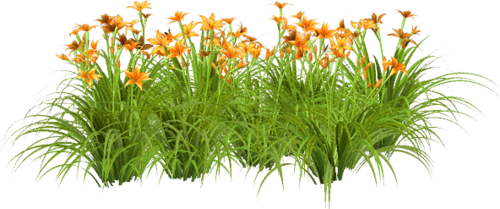 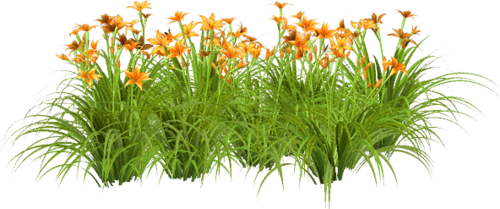 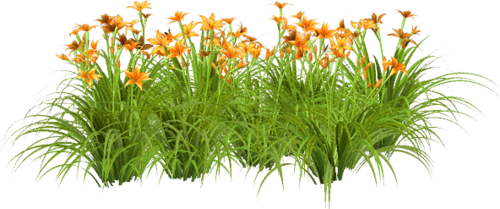 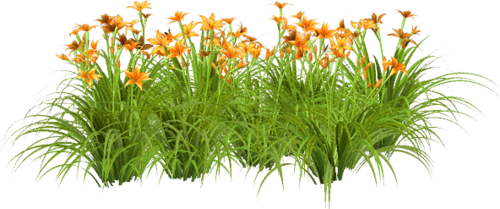 Мягкой тряпочкой листочкиПротирала наша дочка,Пыль дышать мешает,Поры закрывает.
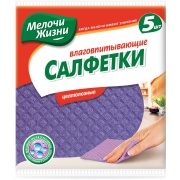 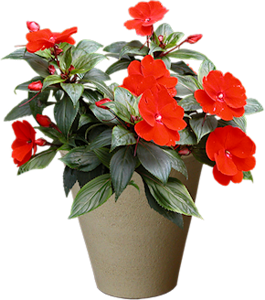 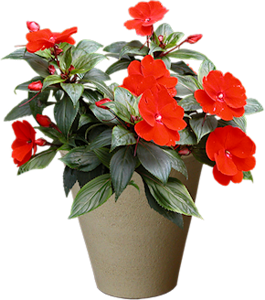 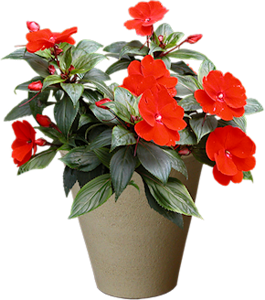 Острой палочкой взрыхлилаЗемлю всю в горшочках.
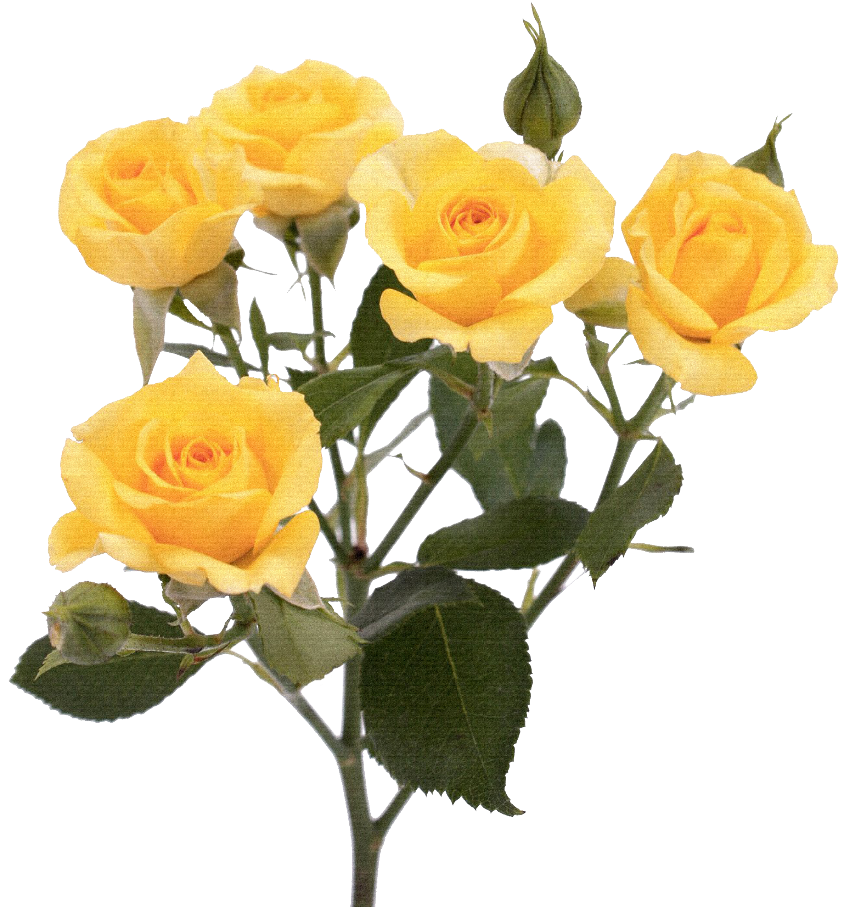 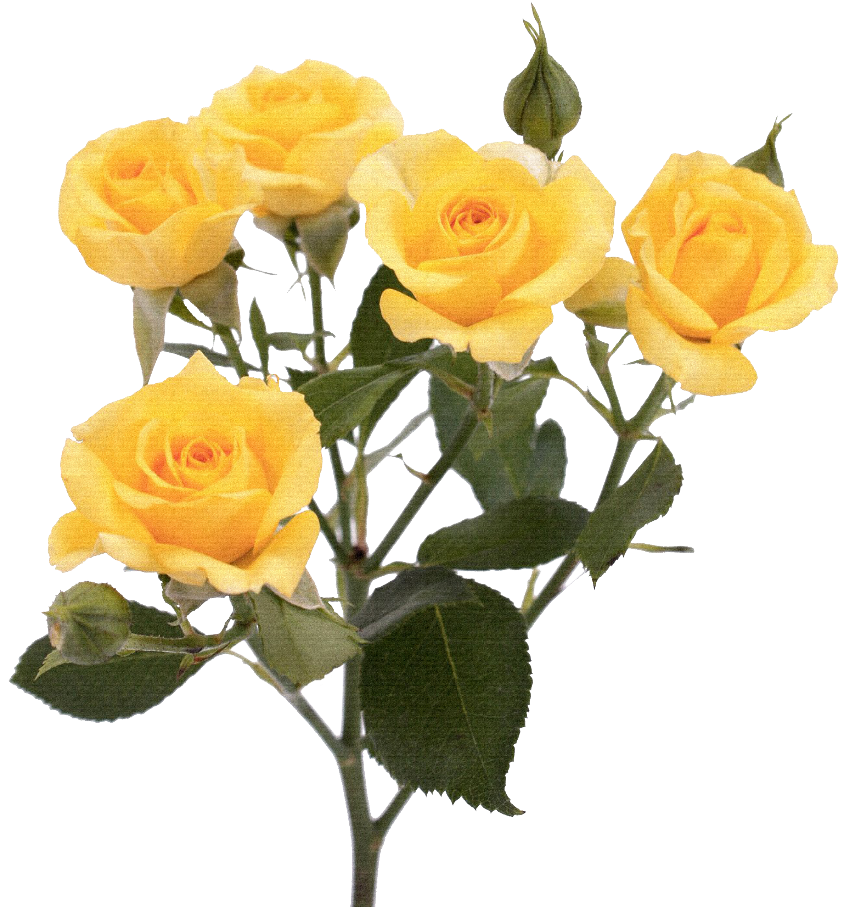 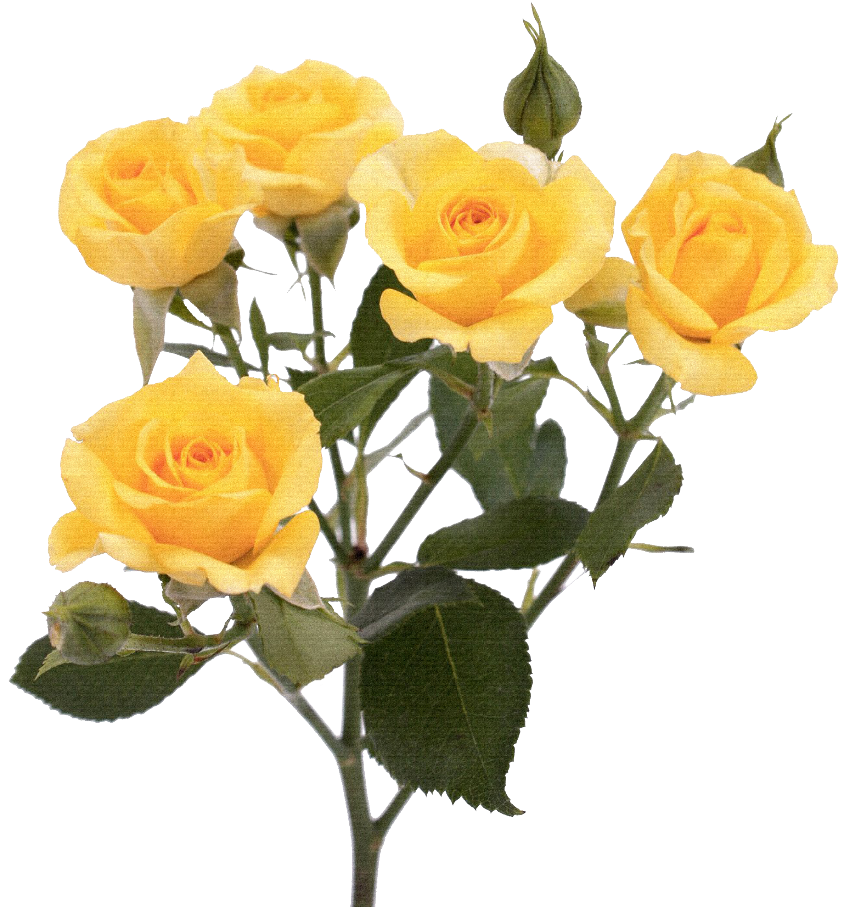 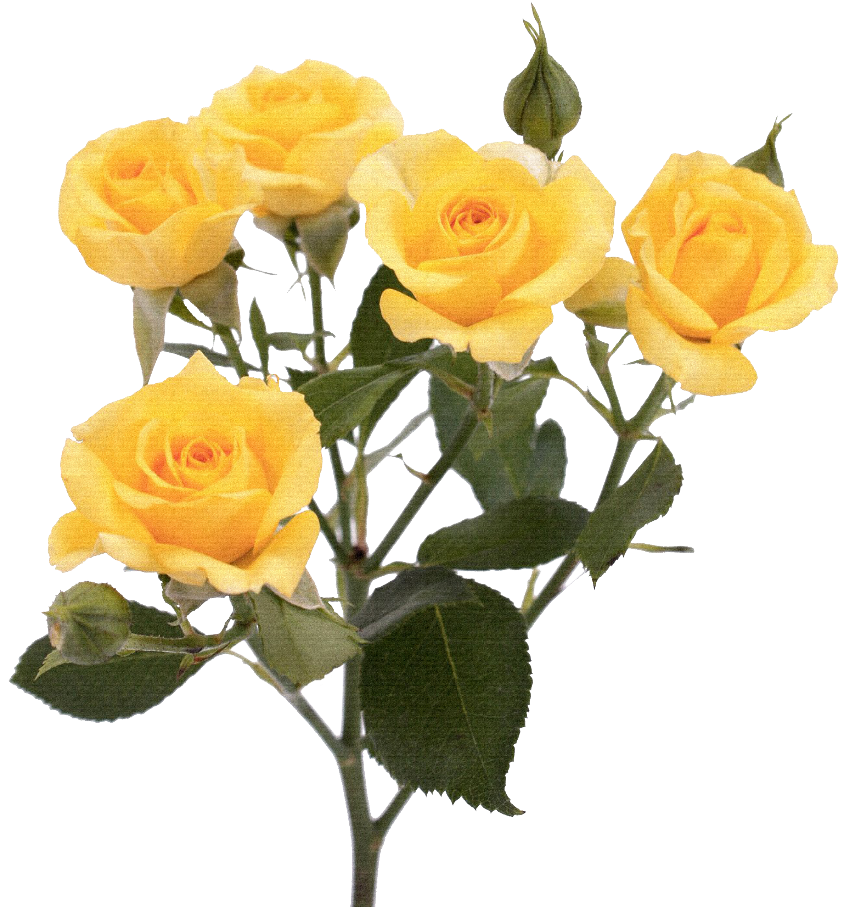 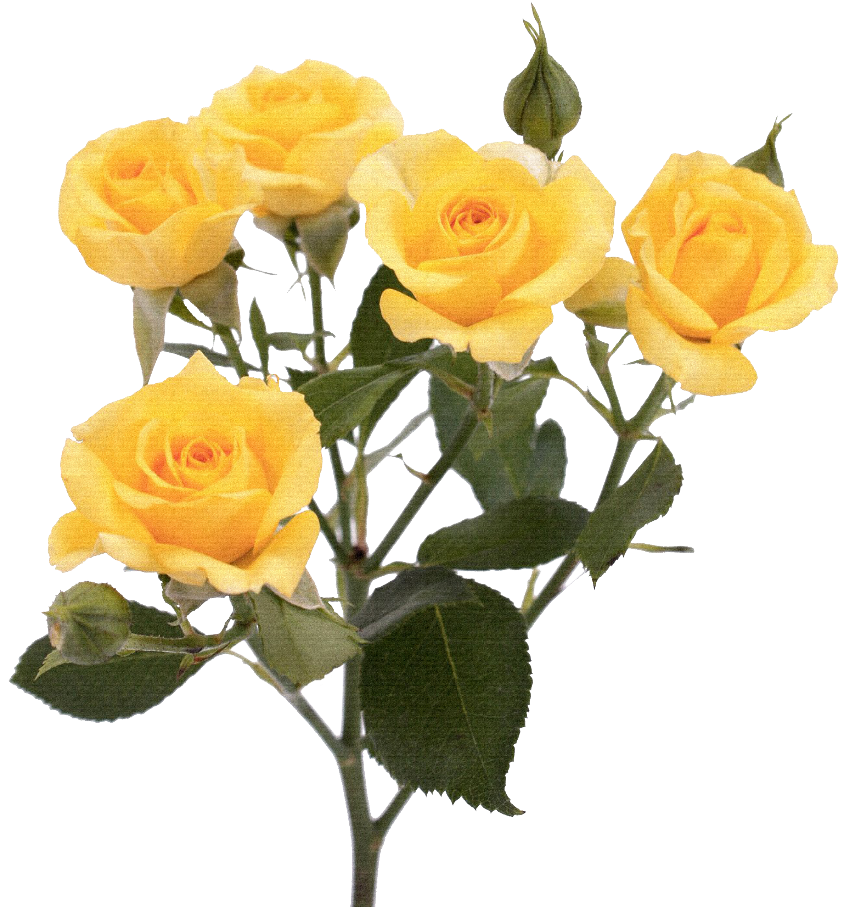 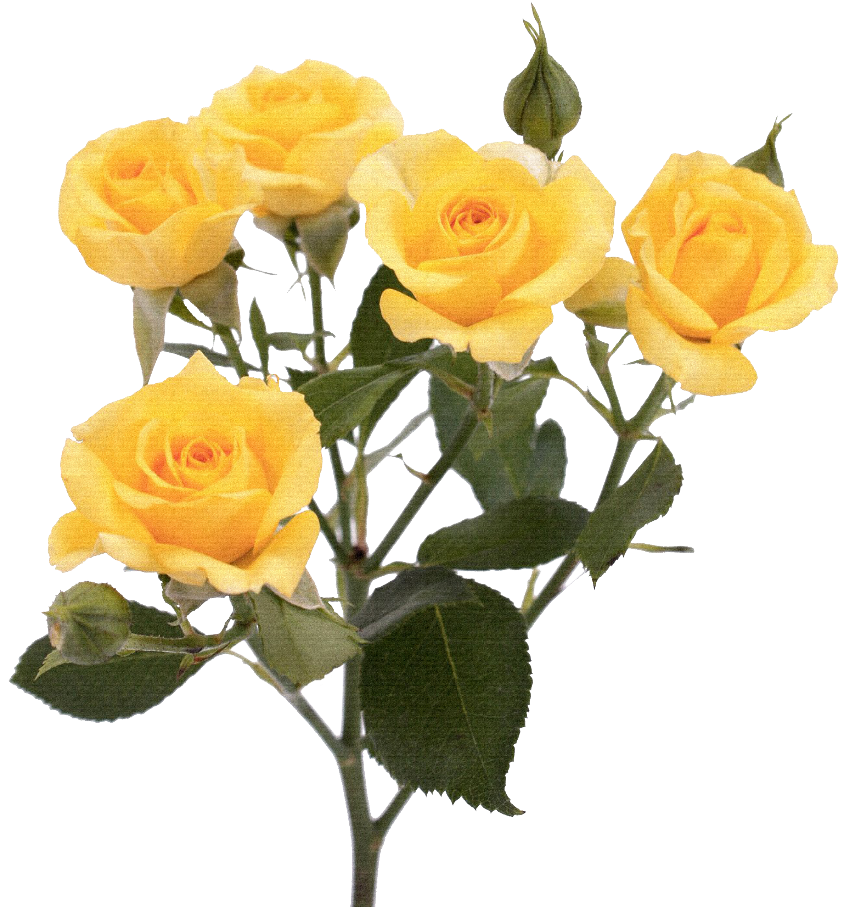 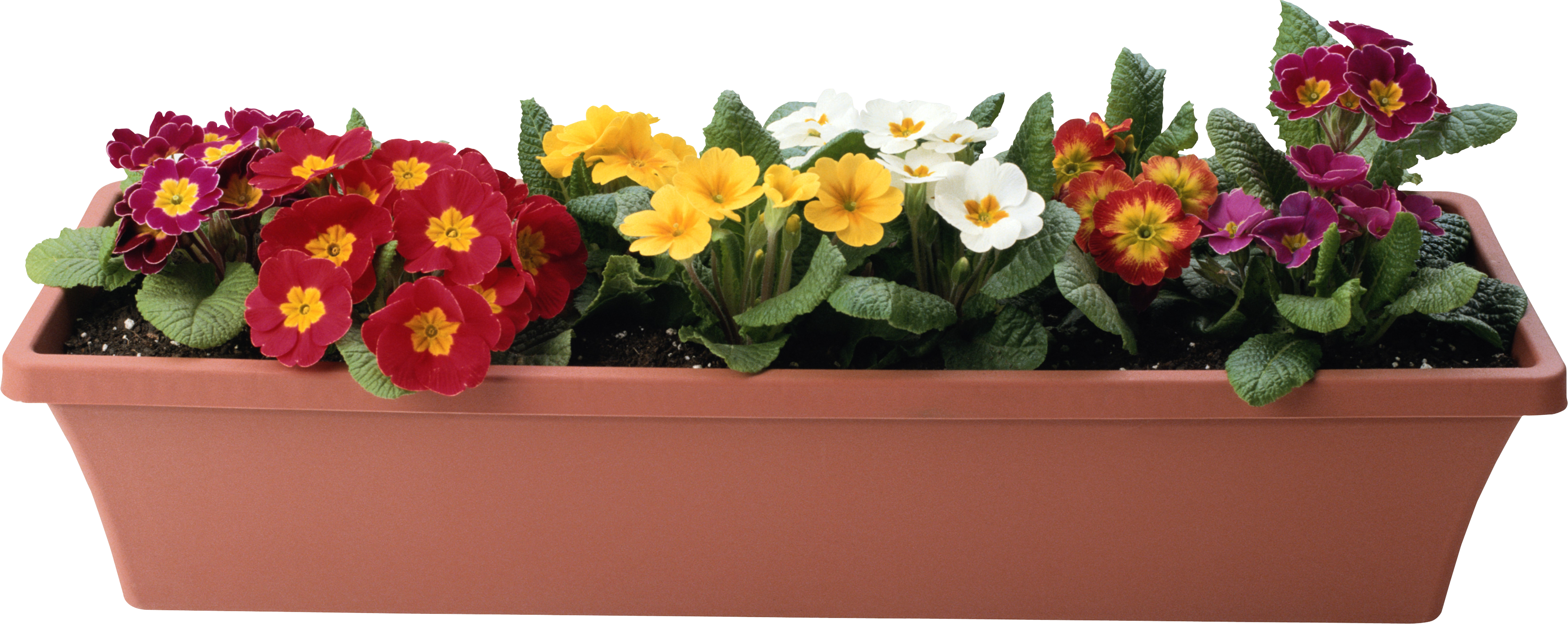 Астра – умница большая,Маленькая дочка.
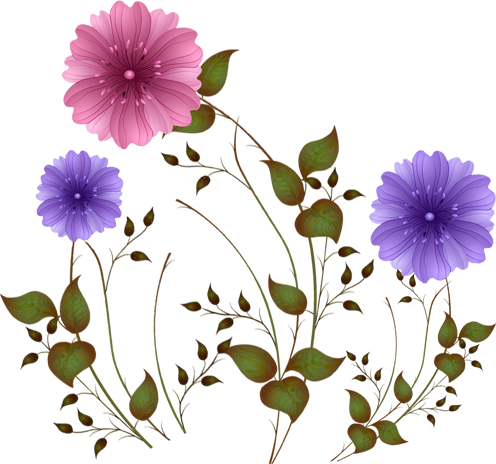 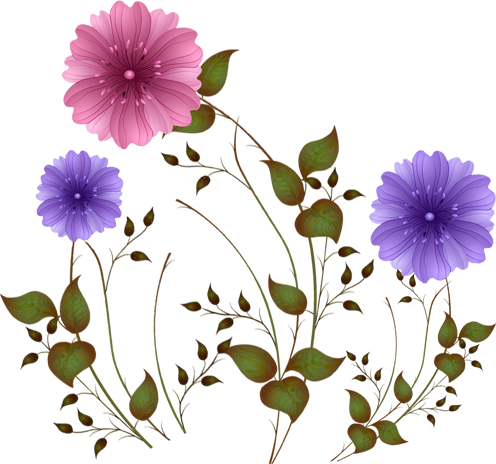 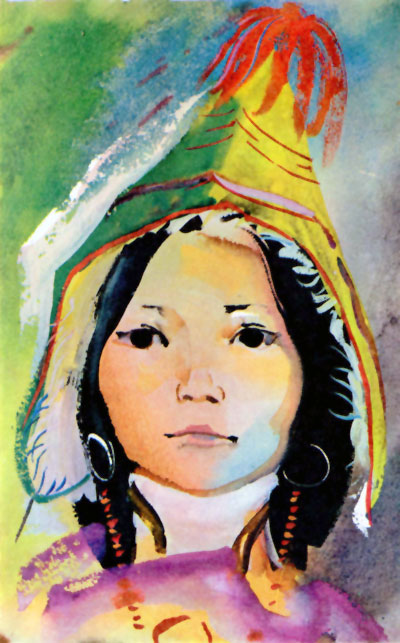 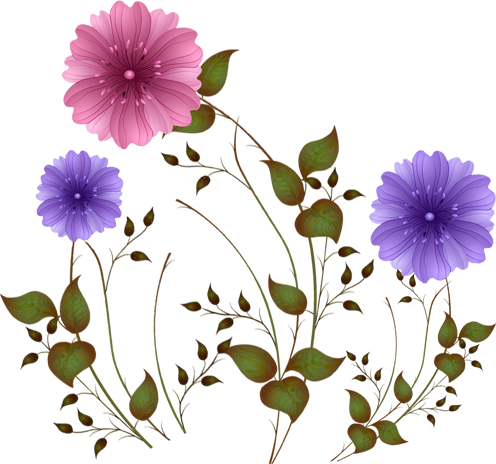 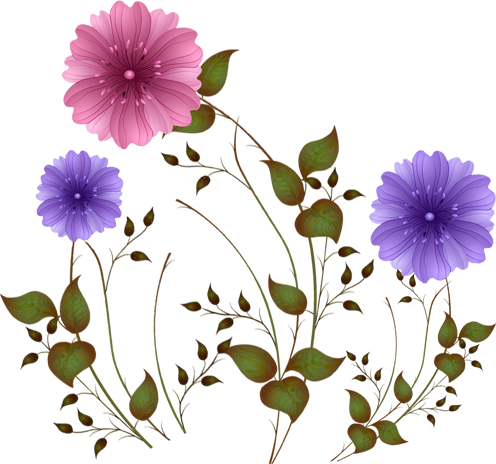 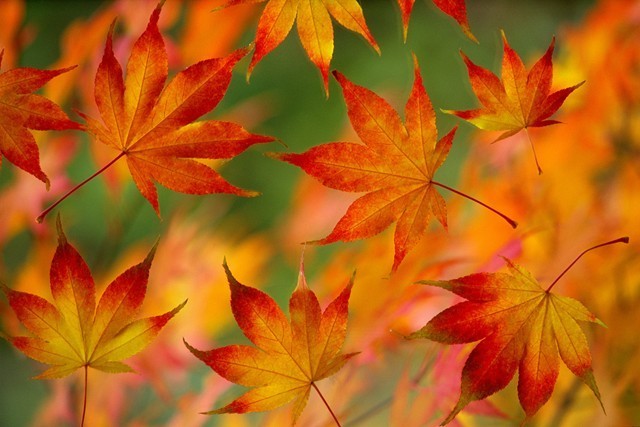 Наступала осень.
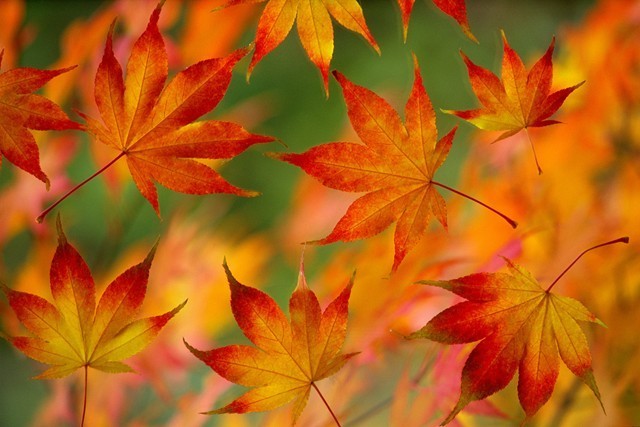 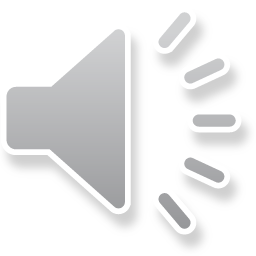 Хан созвал много гостей
на день рожденье дочери.
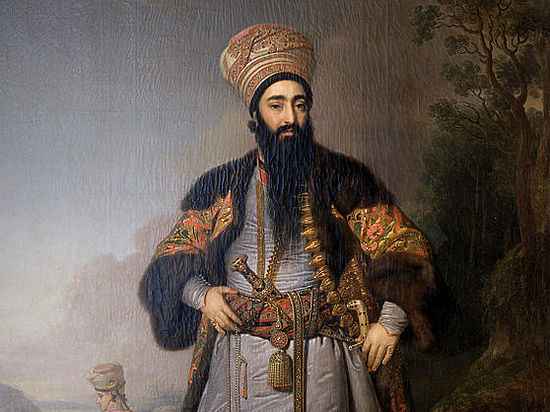 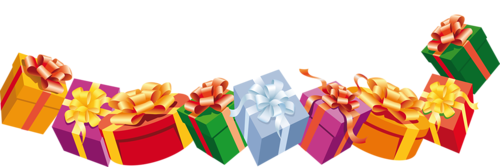 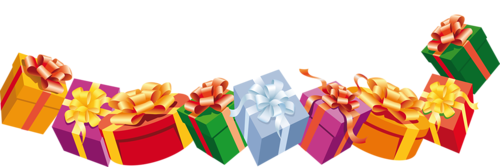 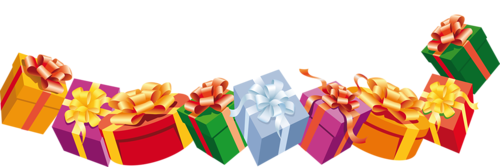 Астра мечтала о празднике.
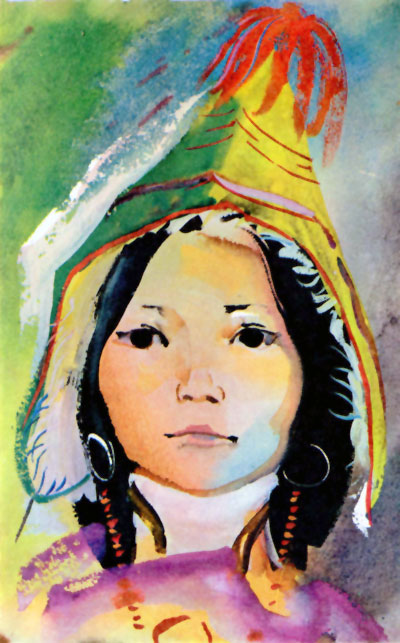 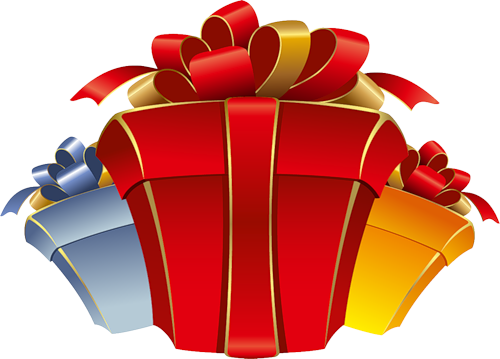 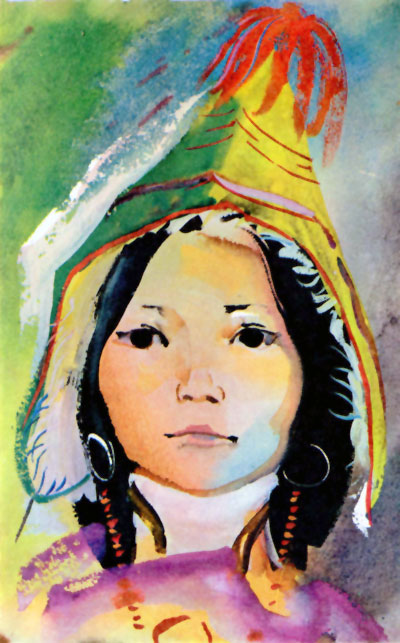 Как жаль, что у меня нет друзей?
Я бы их тоже пригласила на свой день рожденье, показала б им свои цветы.
Развлекала бы их. Спела бы им свои любимые песни.
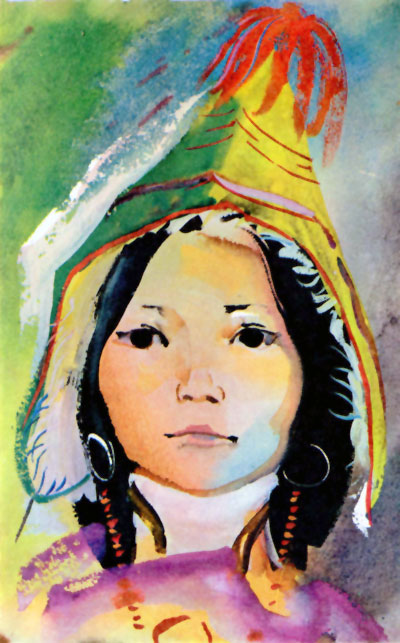 Астра задумчиво побрела вперёд
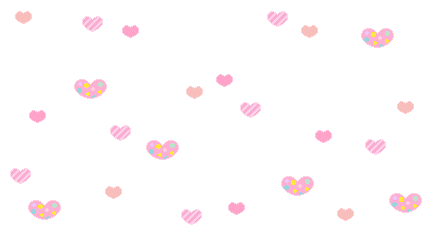 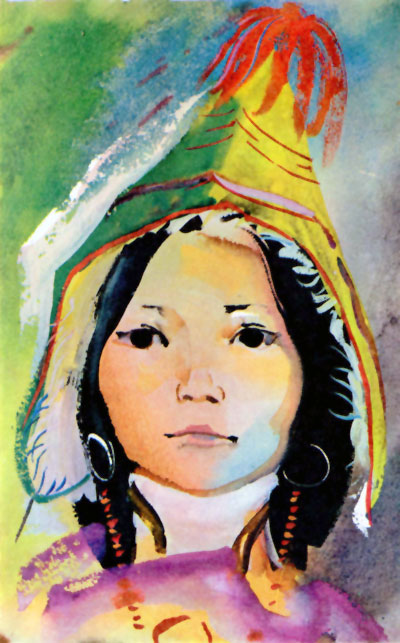 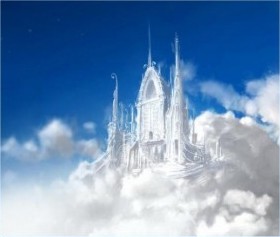 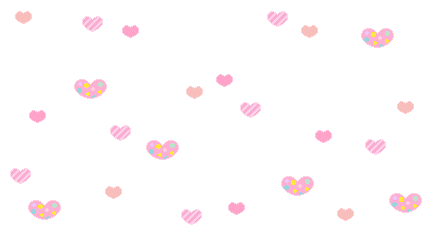 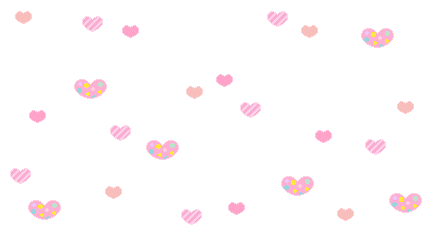 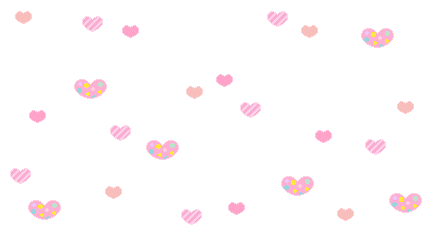 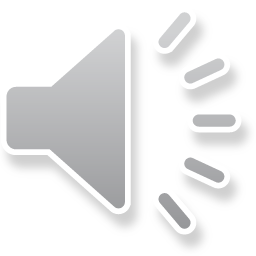 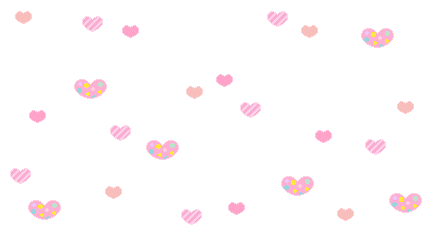 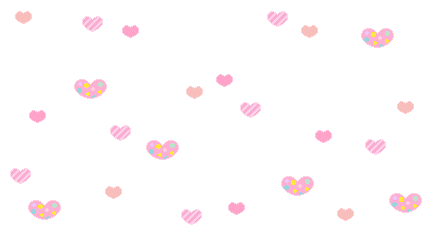 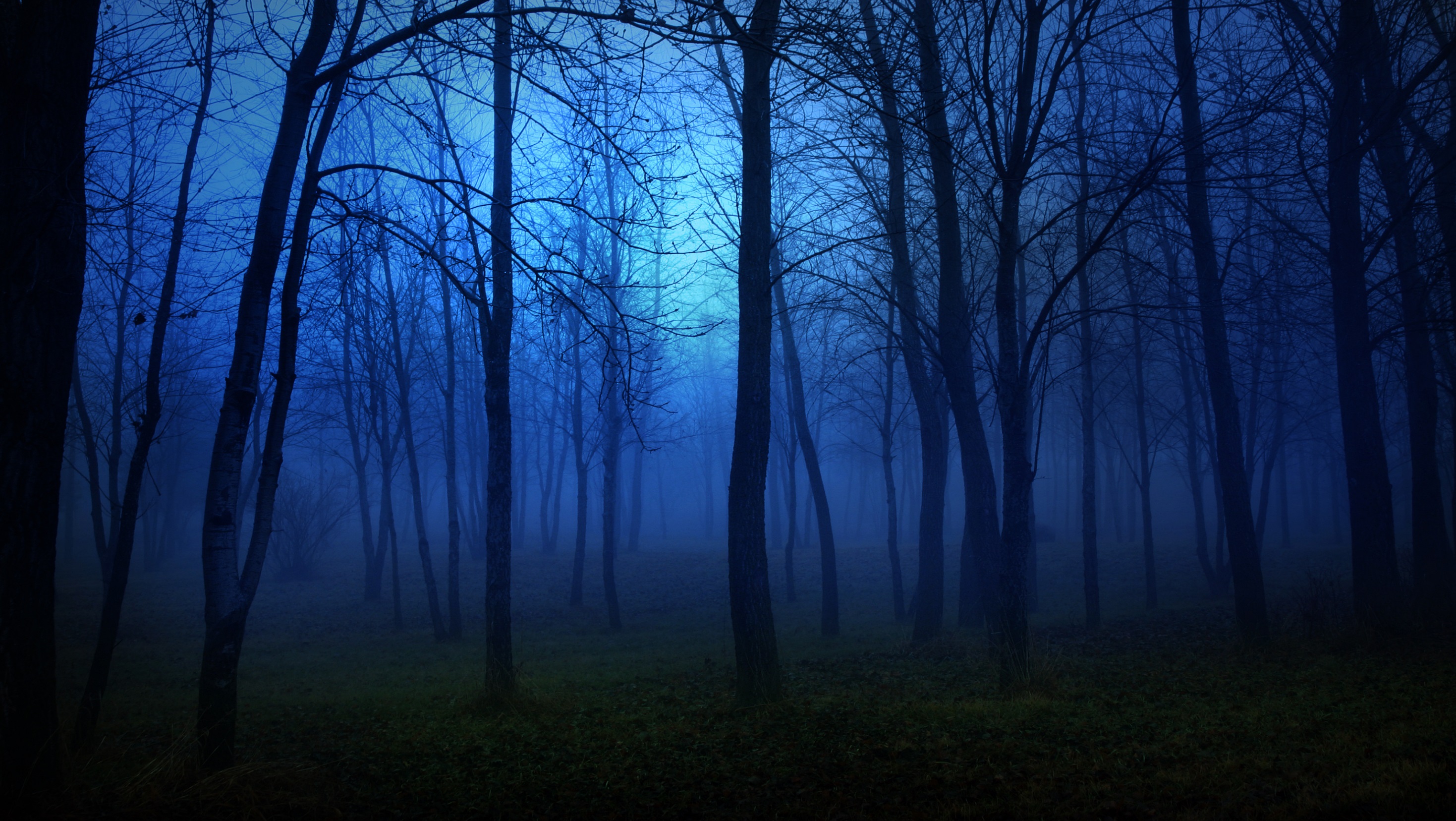 и не заметила, как вышла их дома.
Наступила ночь.
Девочка заблудилась
Внезапно она увидела играющих на ковре возле дома мальчиков. Ей так захотелось с ними  поиграть. Она присела около малышей. Они познакомились,  и стали вместе играть.
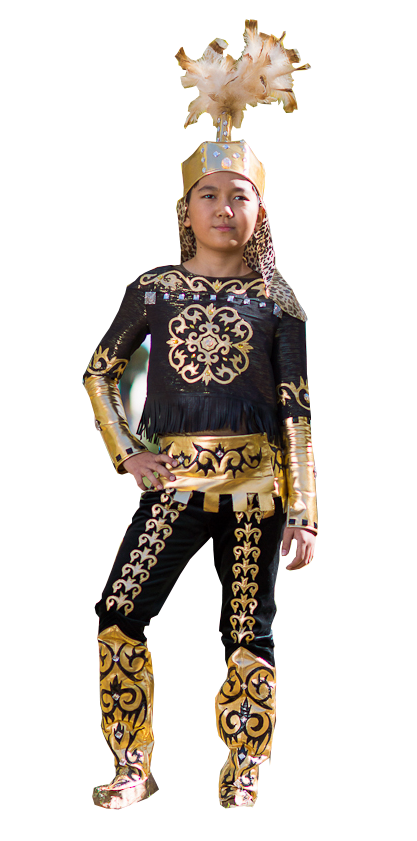 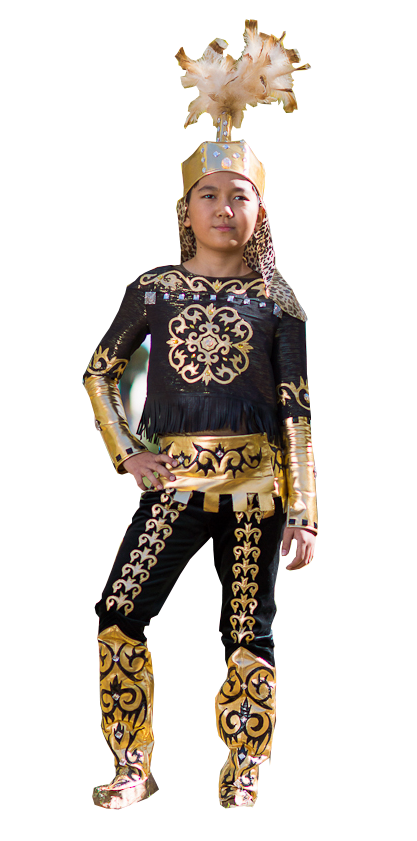 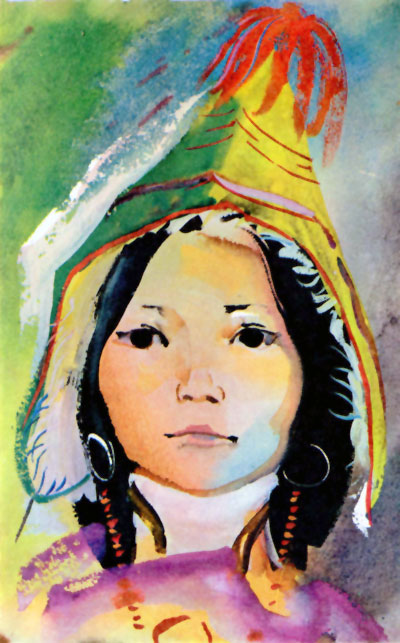 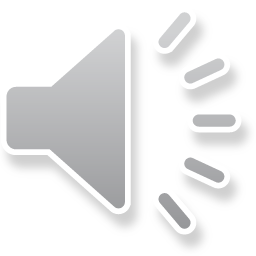 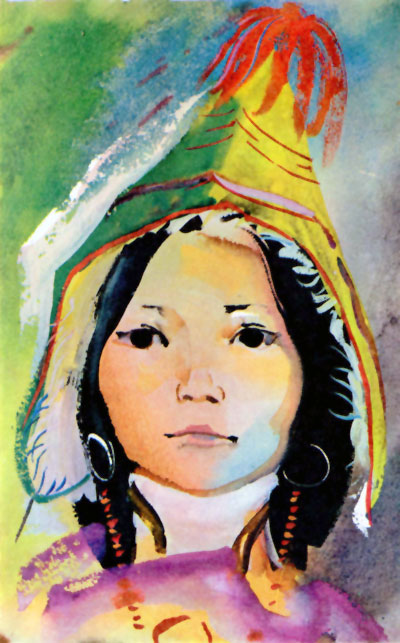 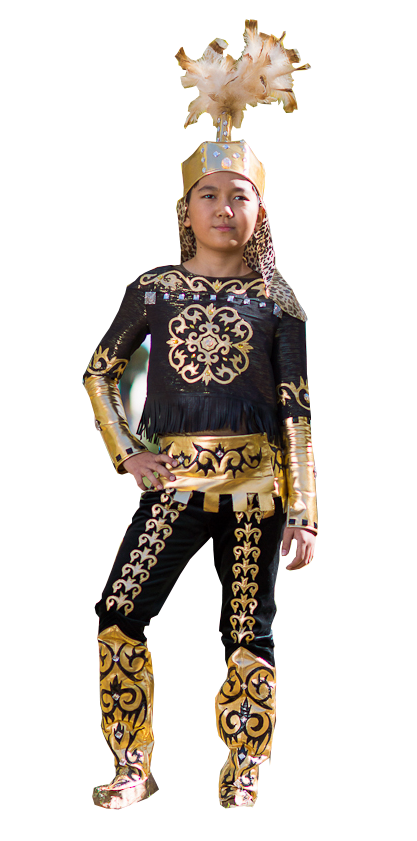 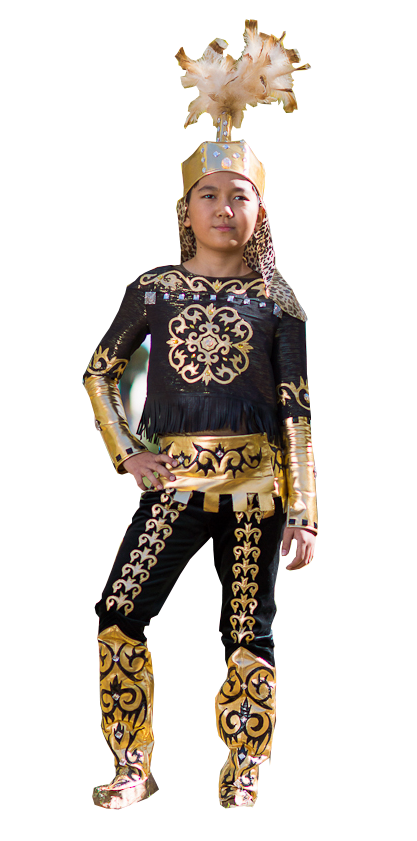 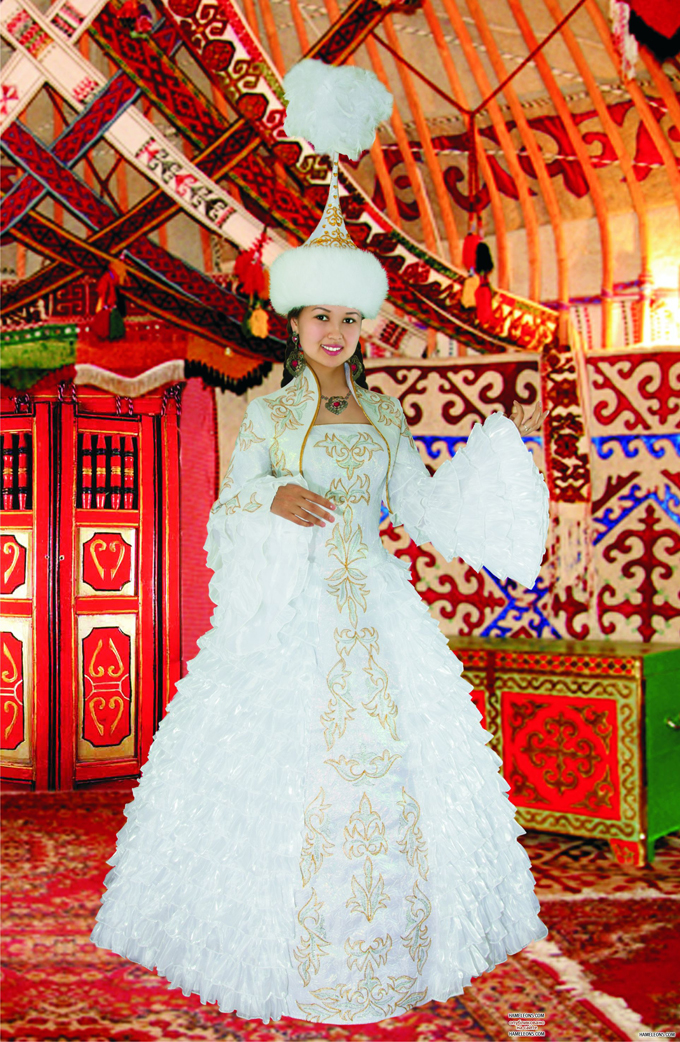 -У моих сыночков появилась подружка? – спросила ласково женщина.
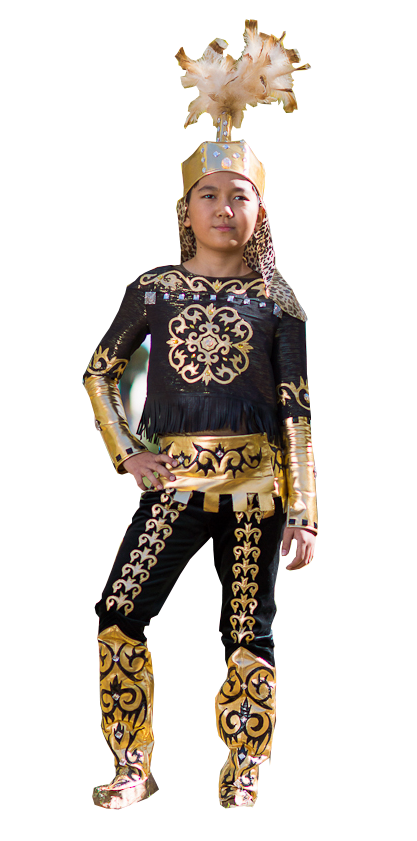 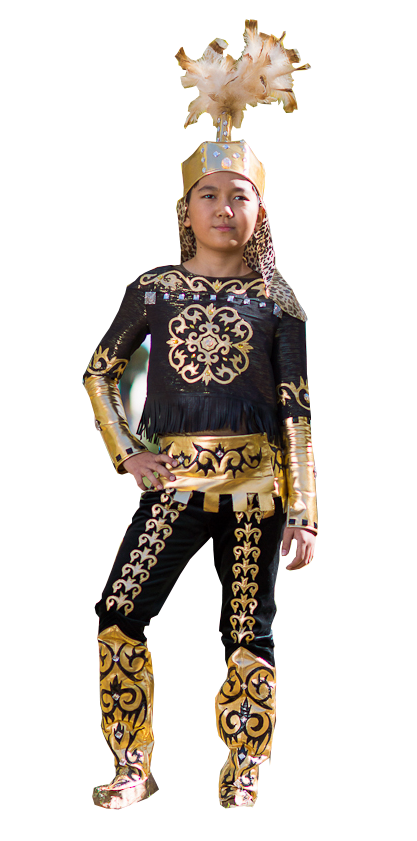 -Меня зовут Астра! Я – ханская дочь!
А как Вас зовут?
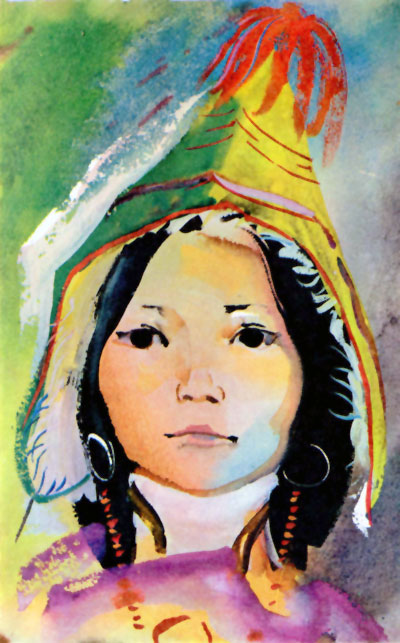 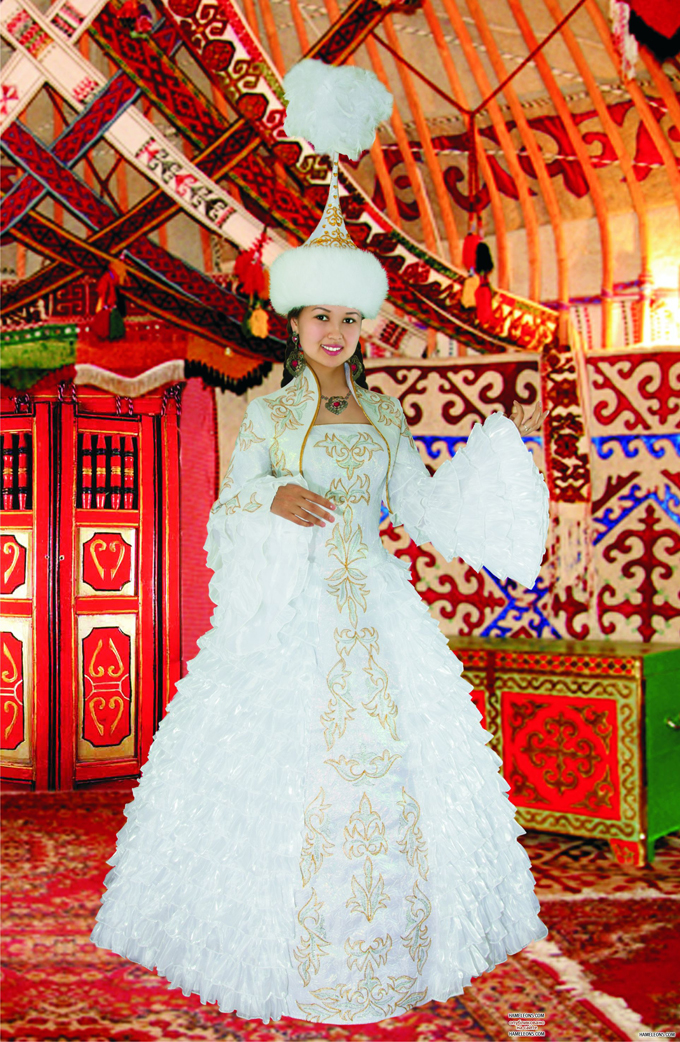 -Меня зовут Роза, а мальчиков  Роман и Егор. Я вижу, что  вы уже подружились. Уже поздно, пойдёмте в дом.
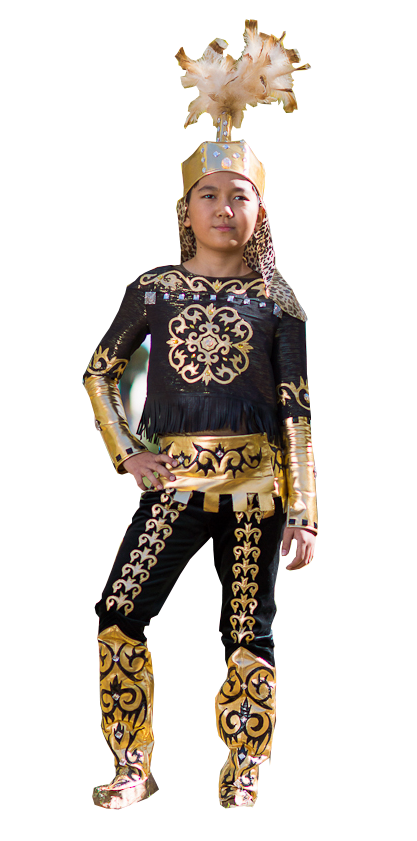 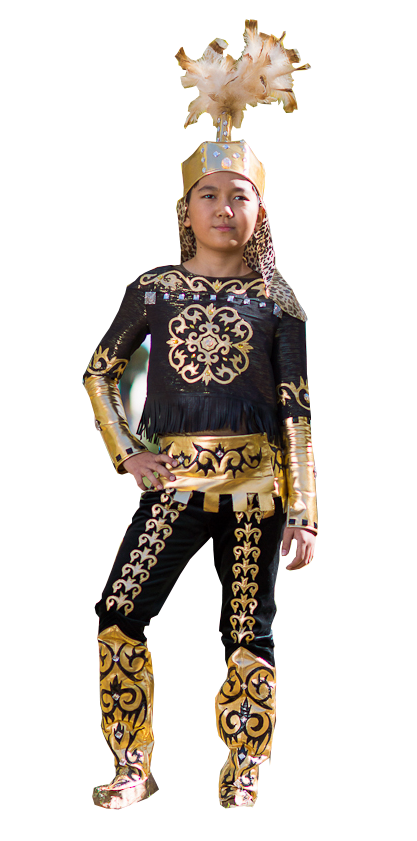 Они вошли в дом, и Астра увидела на столе необыкновенной красоты цветок.
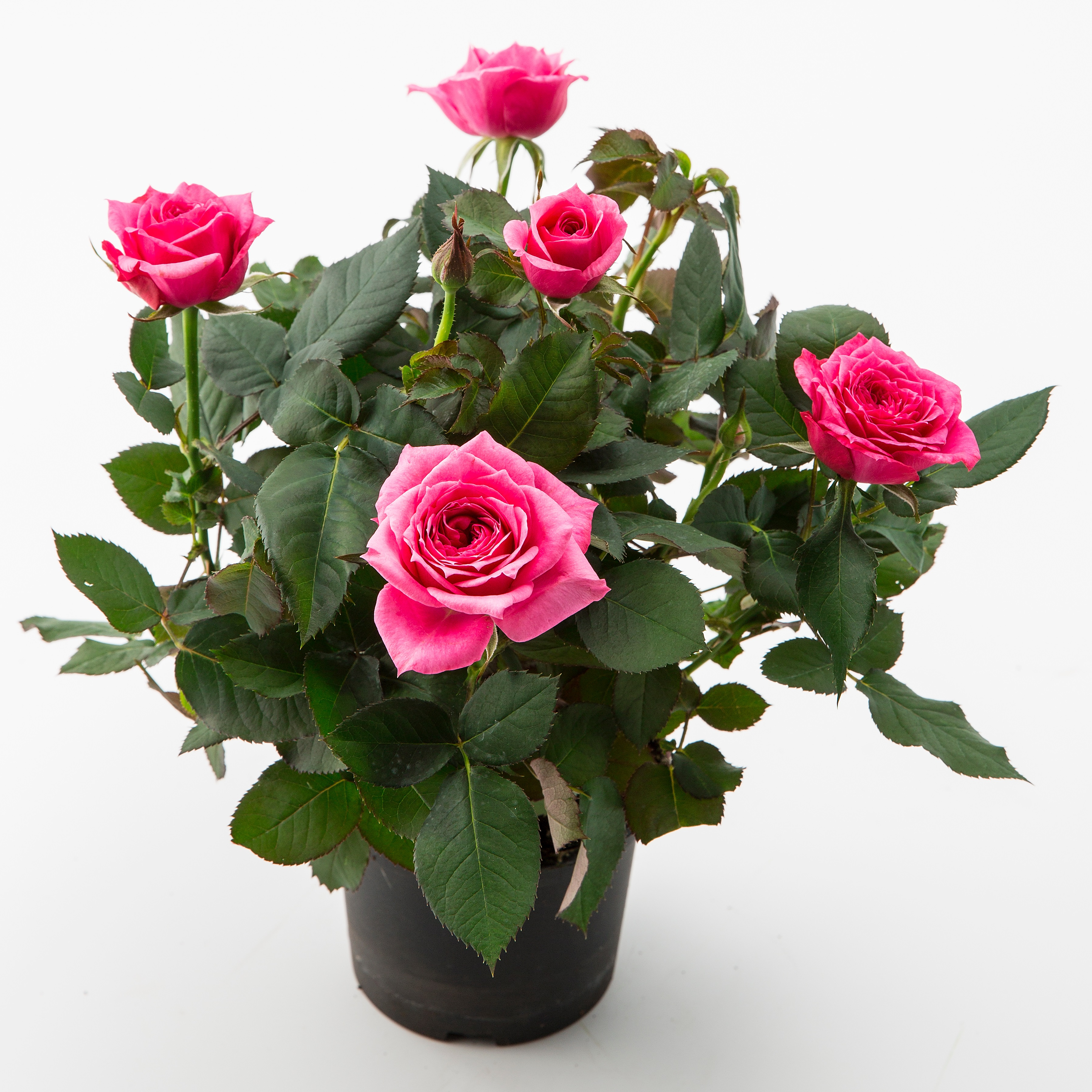 -Какой красивый цветок! Как он  называется?
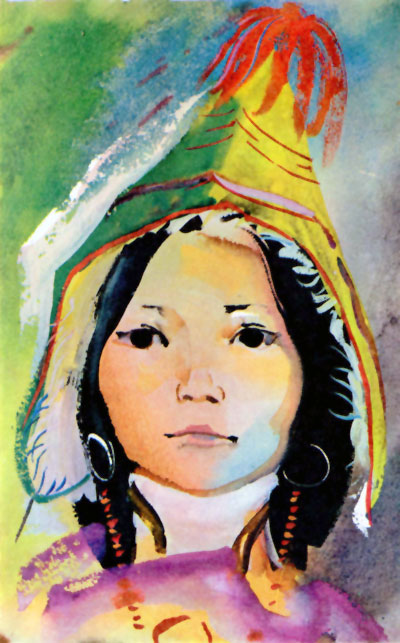 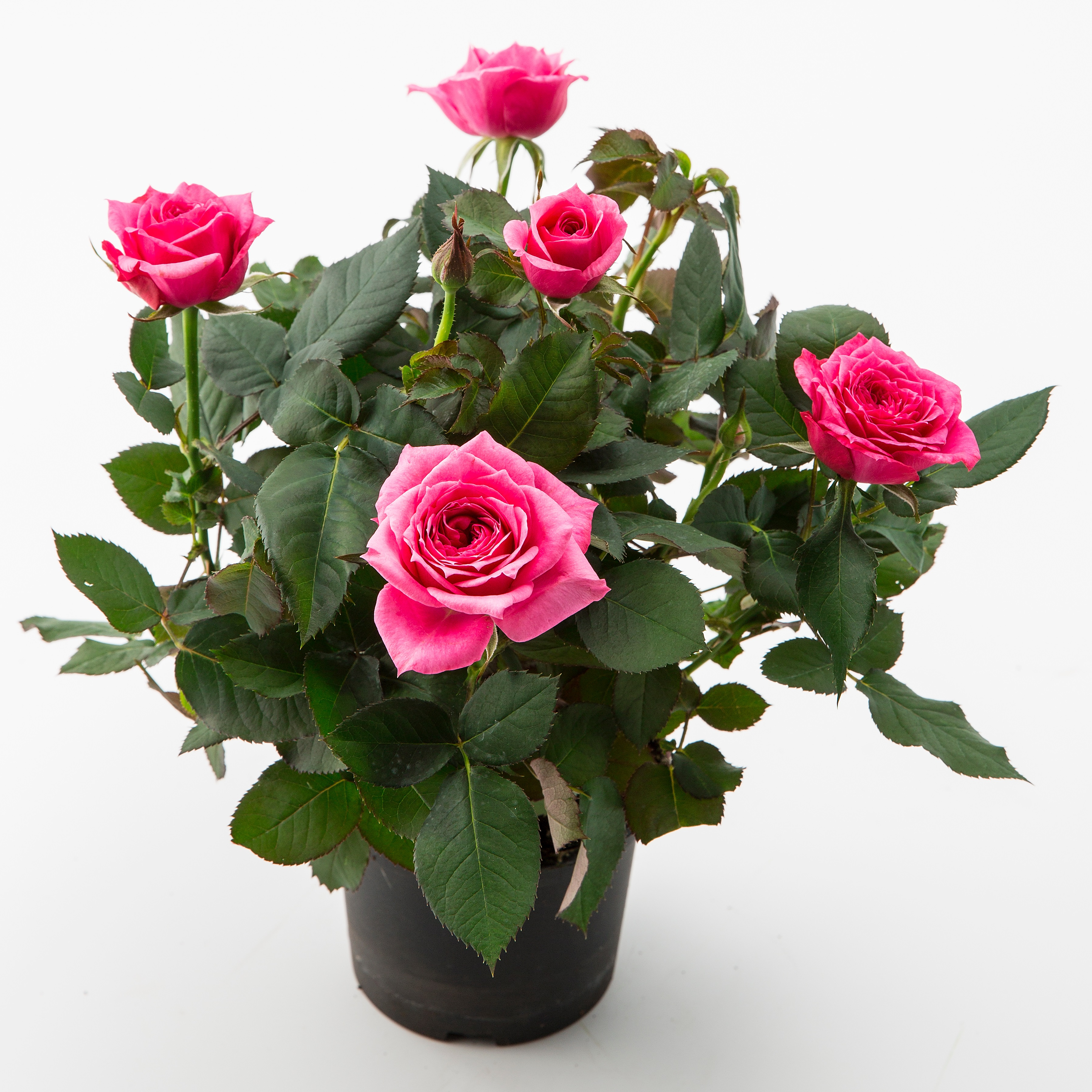 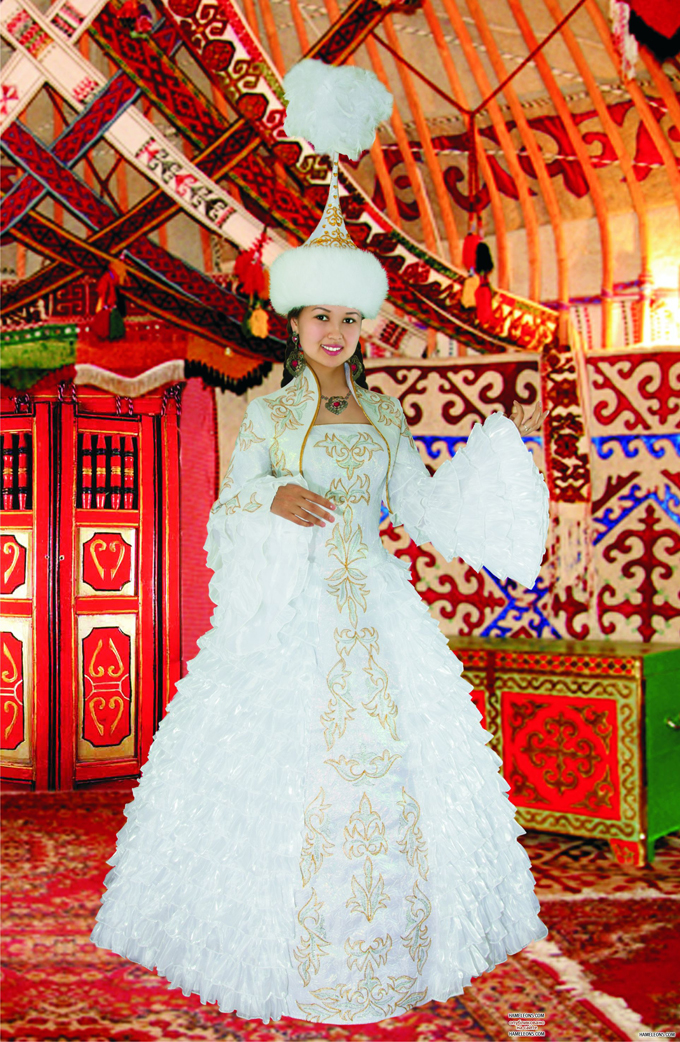 -Этот красивый цветок называется,   как и я роза. Я его привезла со своей Родины.
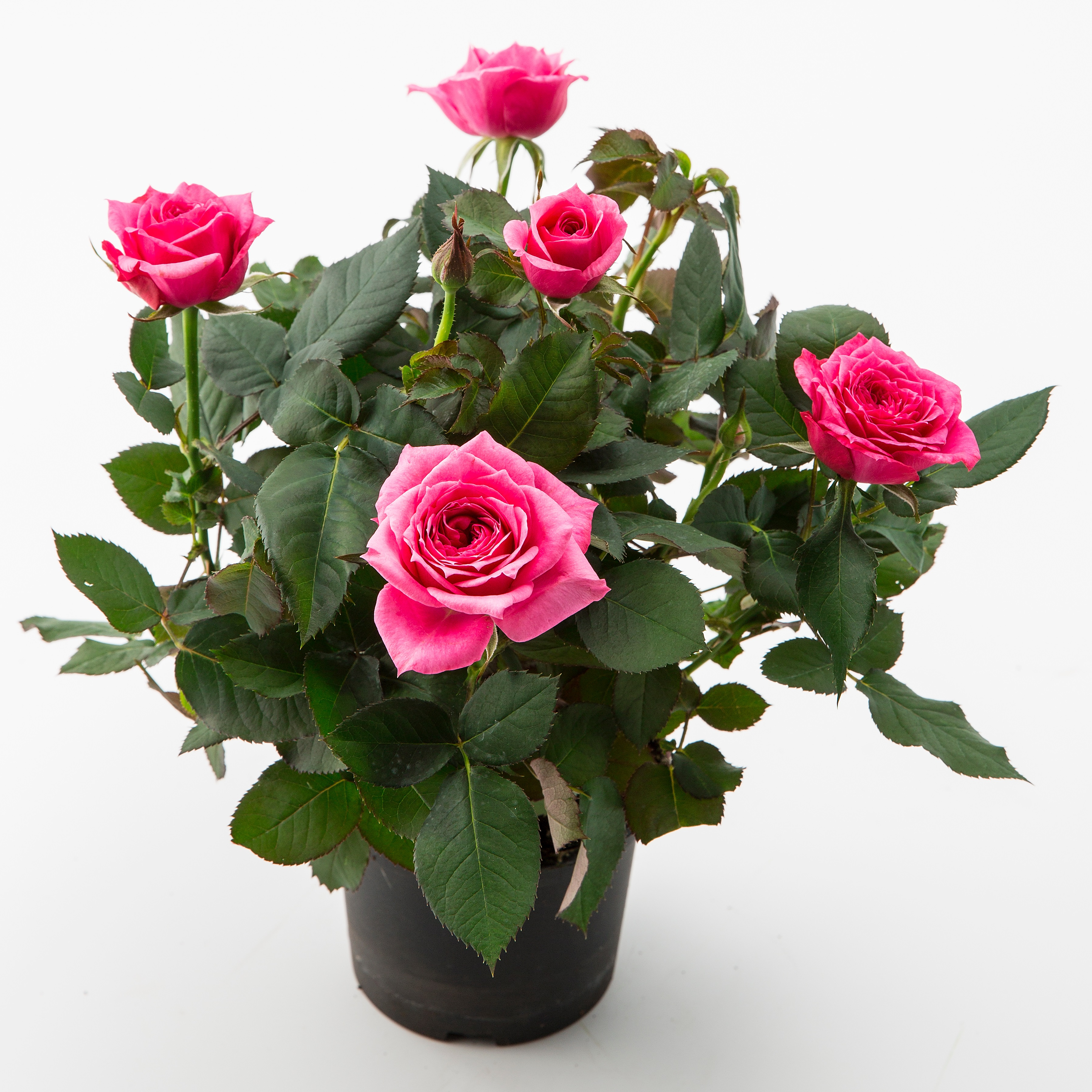 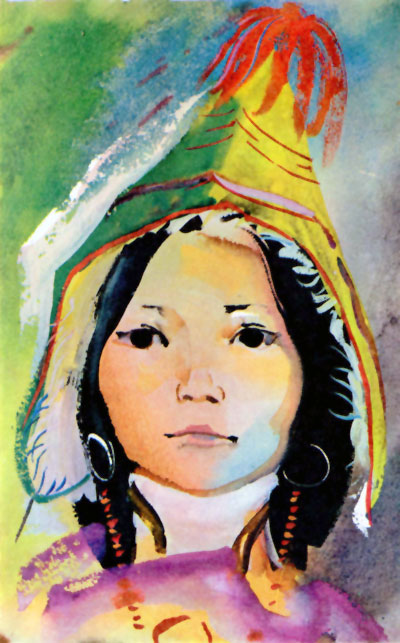 -А где ваш муж? И почему вы не на своей Родине, а здесь и совсем одна.
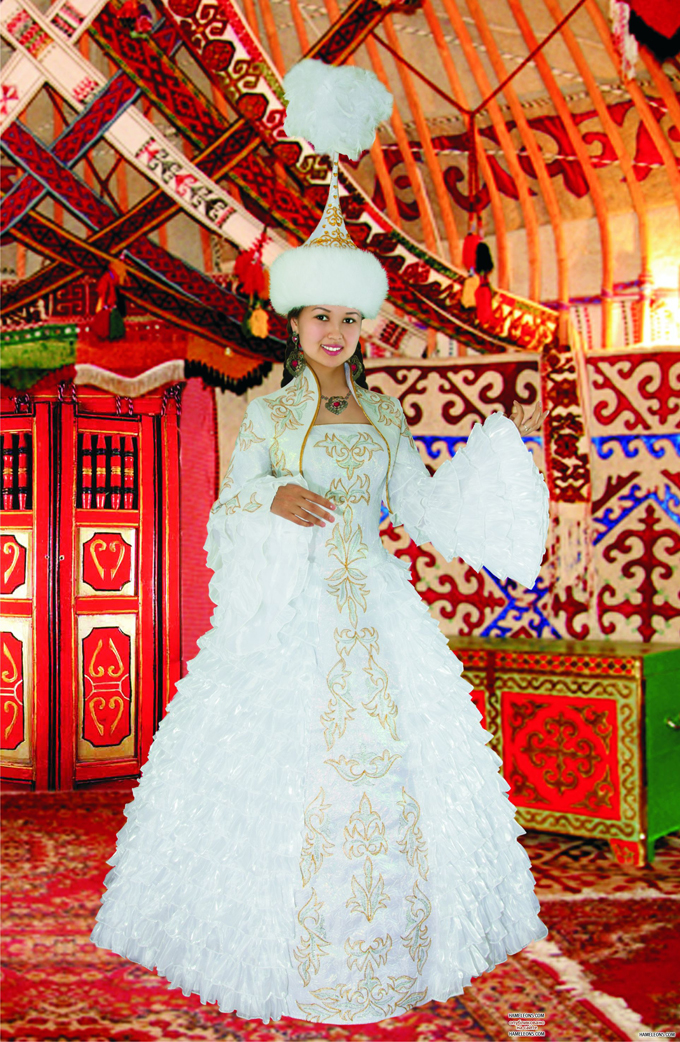 -Мой муж погиб. В доме, где мы жили, на   нас напали разбойники. Муж   защищал нас. Спасая детей,  я убежала из дома. Теперь мы живём здесь. Я делаю красивые бусы, а проезжающие к хану купцы с удовольствием их у меня скупают. Хочешь, и тебе подарю? Выбирай любые.
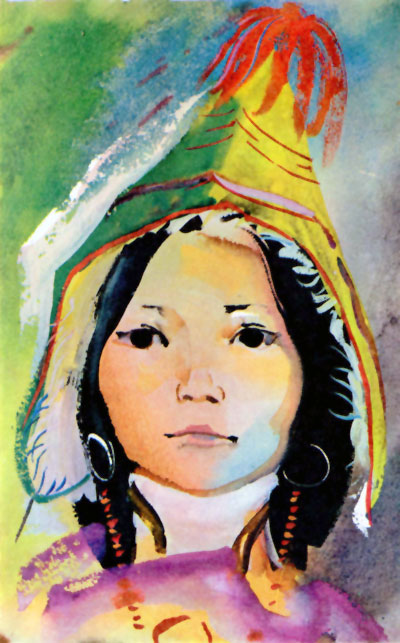 -Конечно, хочу, тем более что у меня завтра день рождение, и я приглашаю всех вас к себе.
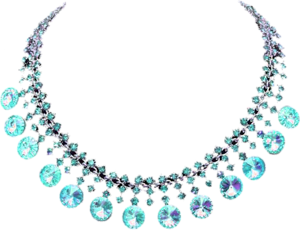 Астра выбрала себе бусы и только их надела, как за ней пришли её служанки.
-Ой, Астра, наконец –то, мы тебя нашли. Идём скорее к хану, а то он за тебя волнуется и послал всех слуг на поиски тебя.
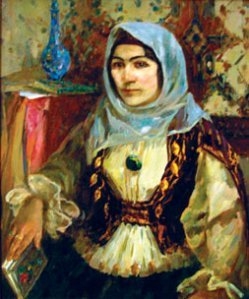 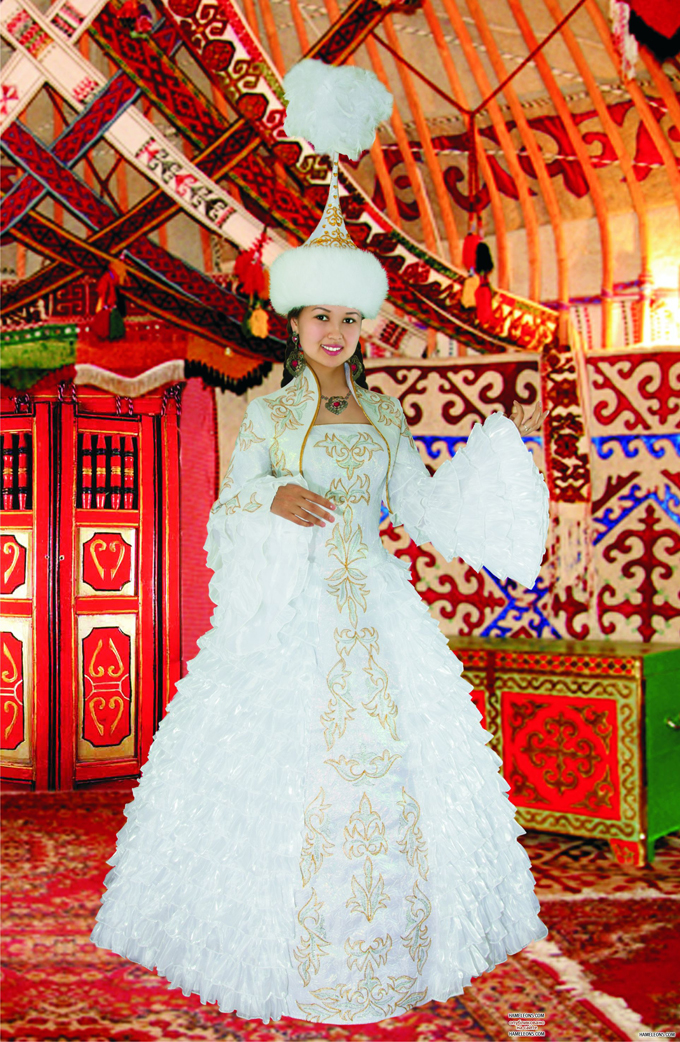 Все вместе они пришли к хану и познакомились.
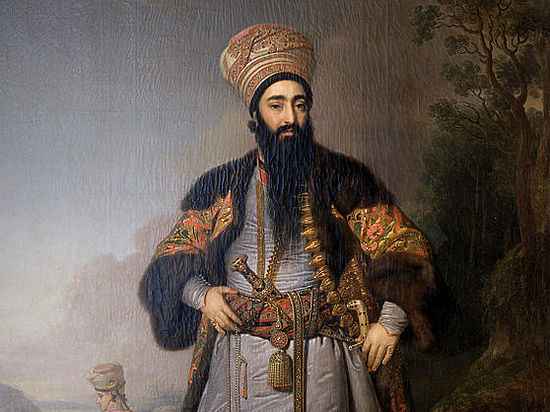 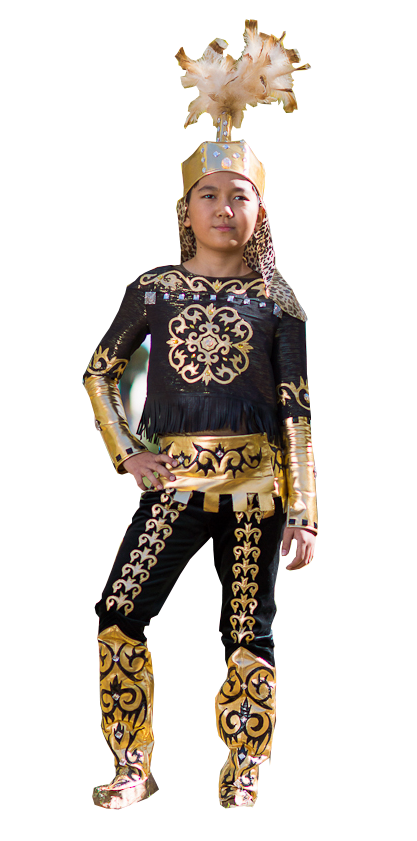 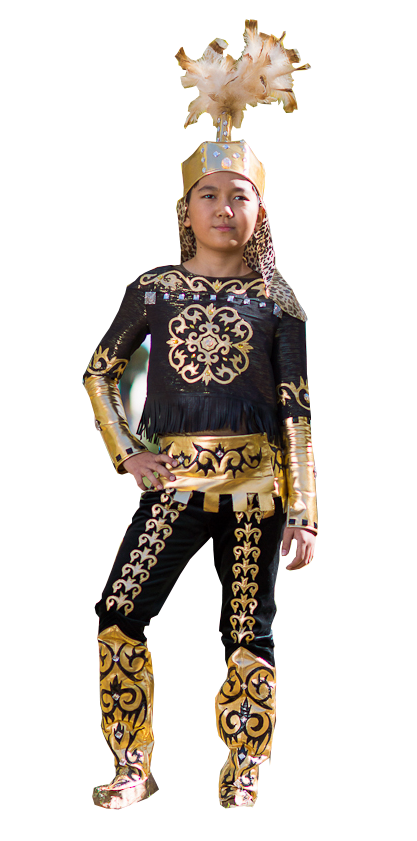 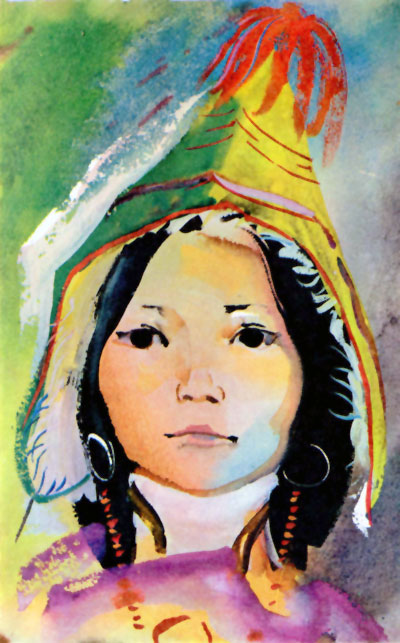 Хан повёл Розу к гостям, а Астра повела друзей на берег реки. Там они очень дружно стали играть.
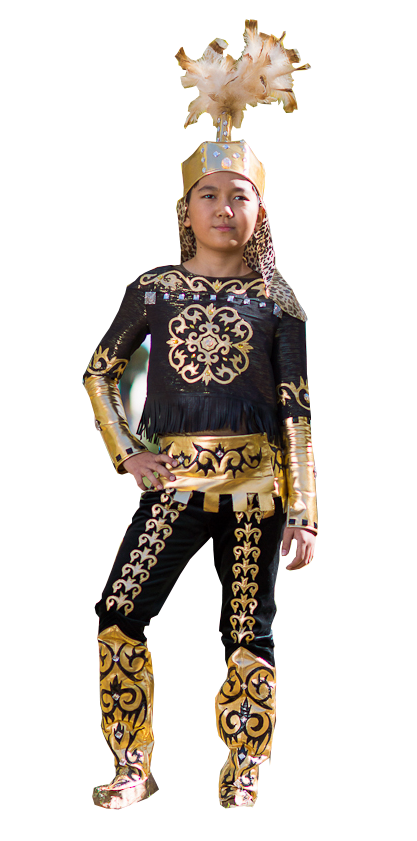 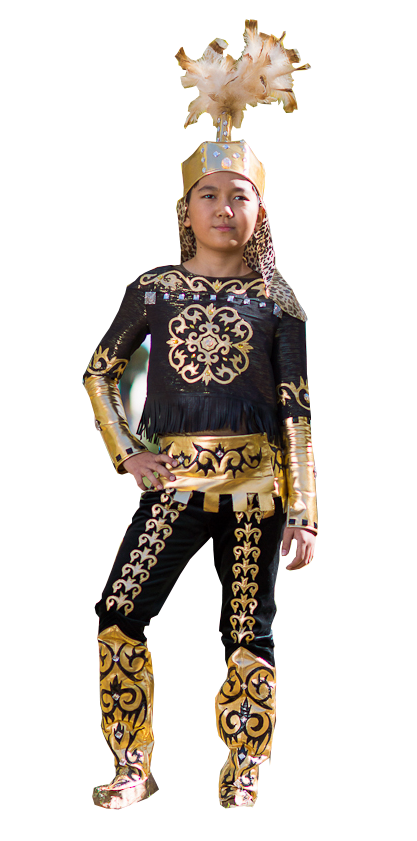 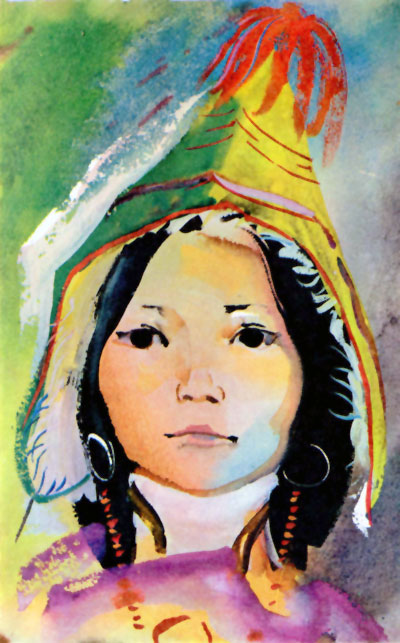 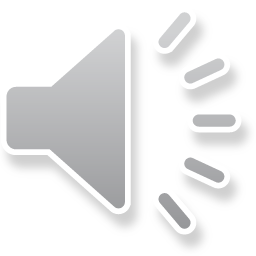 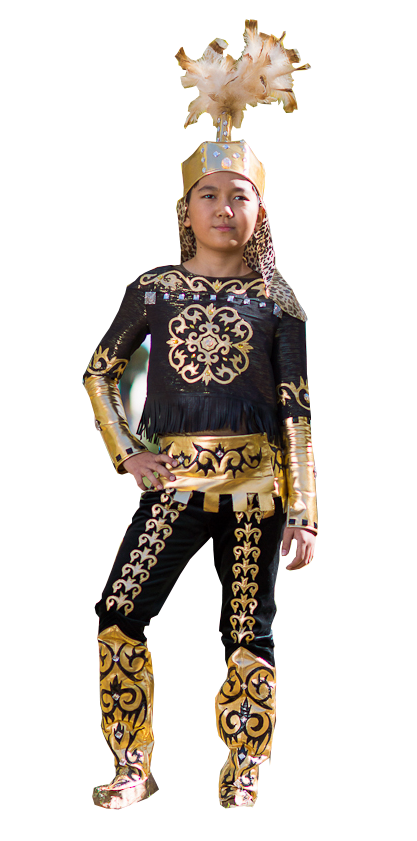 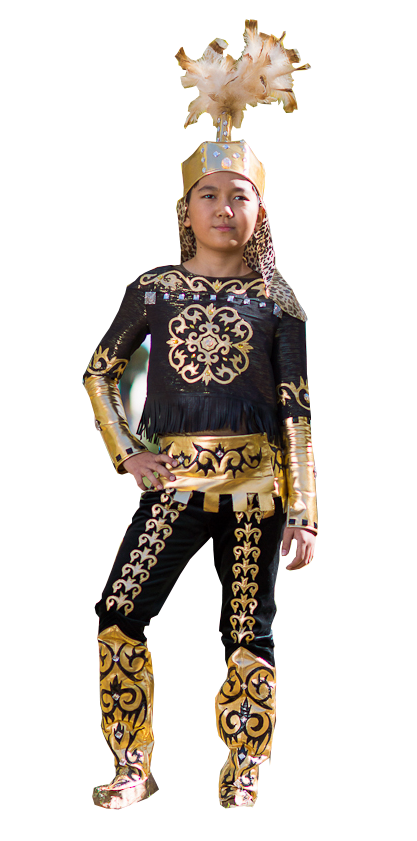 Разбойники долго ждали этот день.
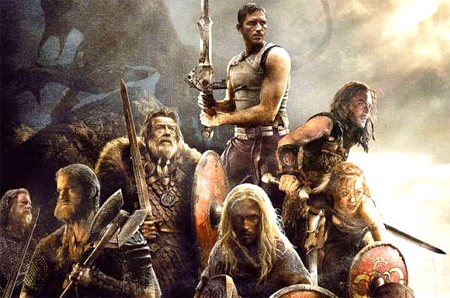 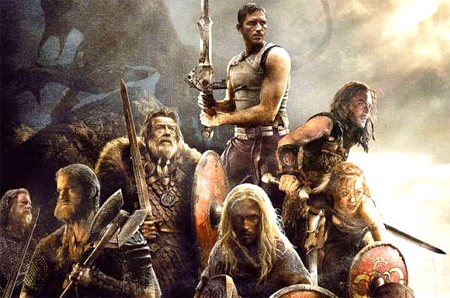 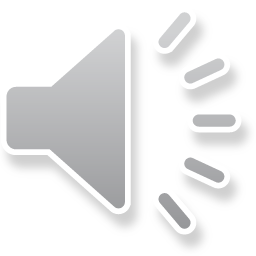 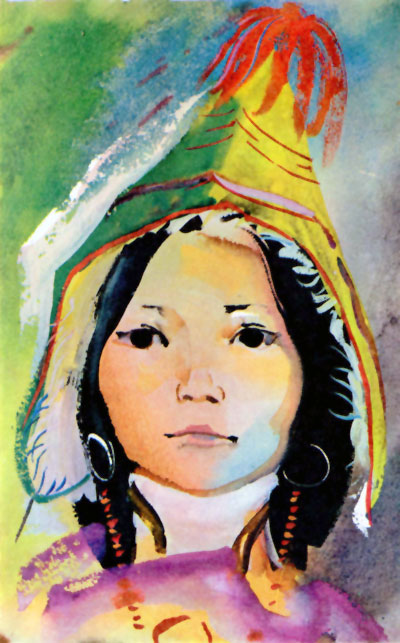 Астра увидела разбойников,
всё поняла и
прикрыла собой ребят.
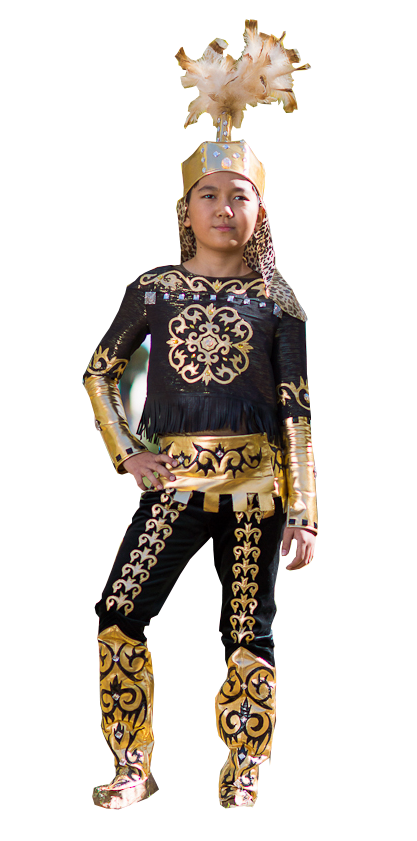 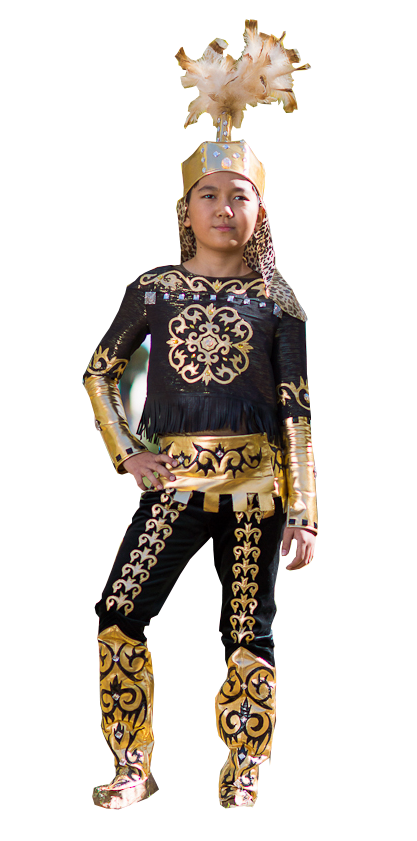 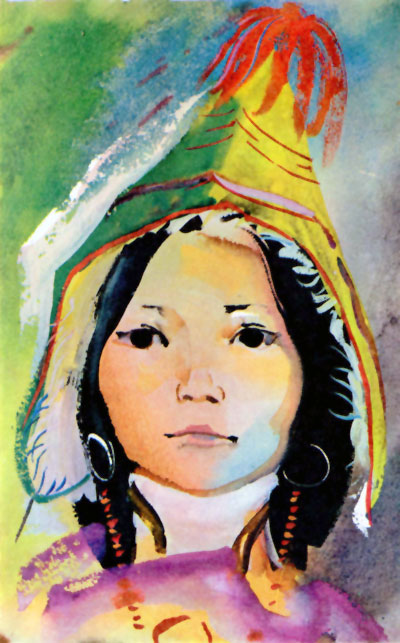 Она погибла.
Мальчики закричали.
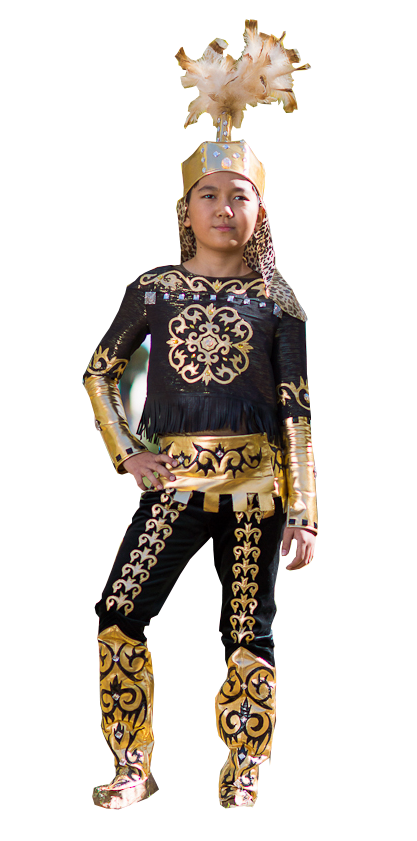 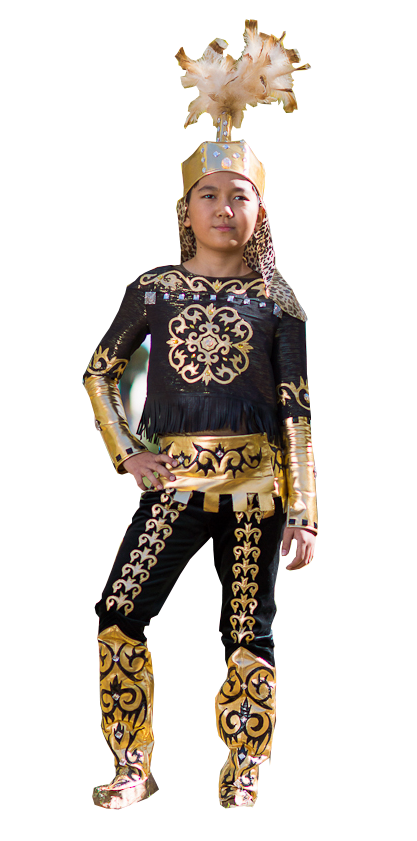 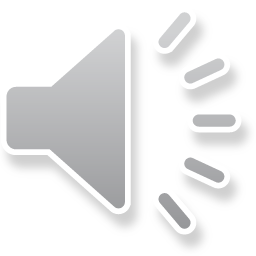 Ханские слуги напали на разбойников.
Завязался бой.
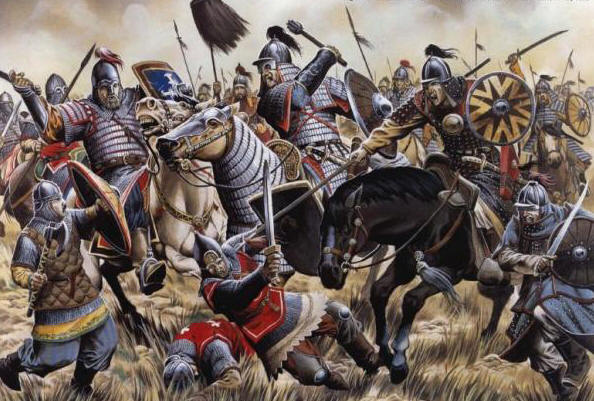 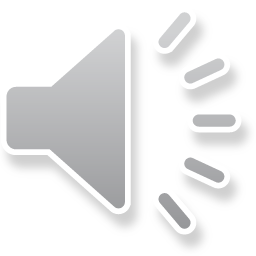 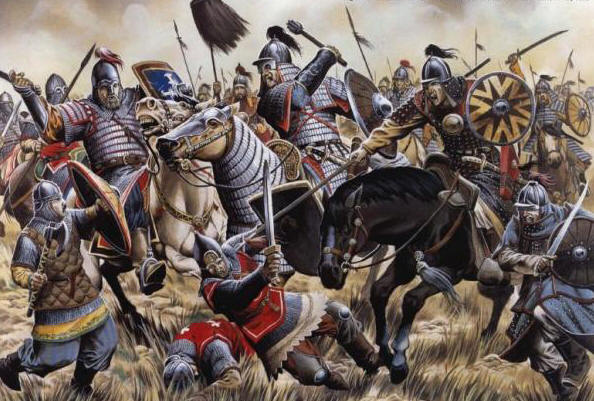 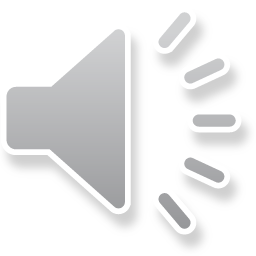 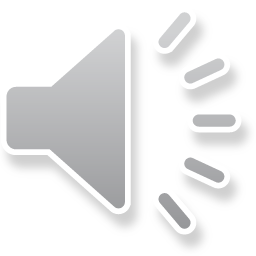 Прибежал хан с Розой. Отец взял дочь на руки и понёс в дом. Маленький Рома показа  на астры, только что распустившие и сказал: 
-Астры!
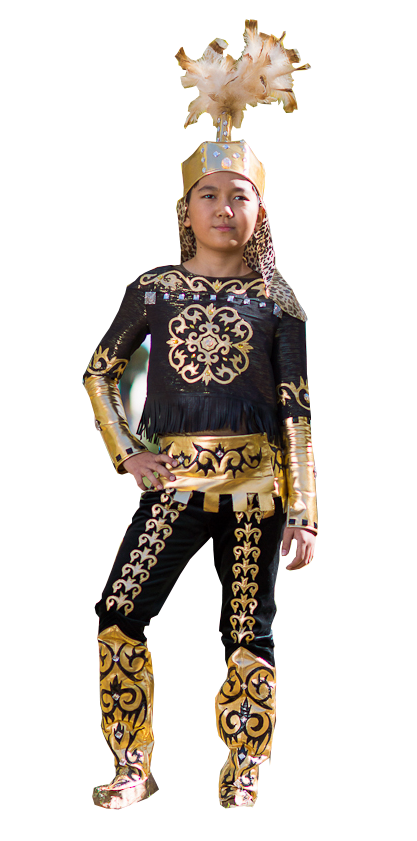 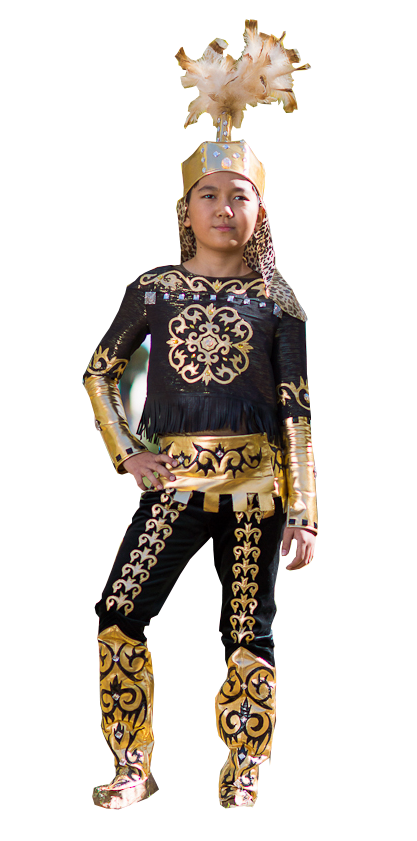 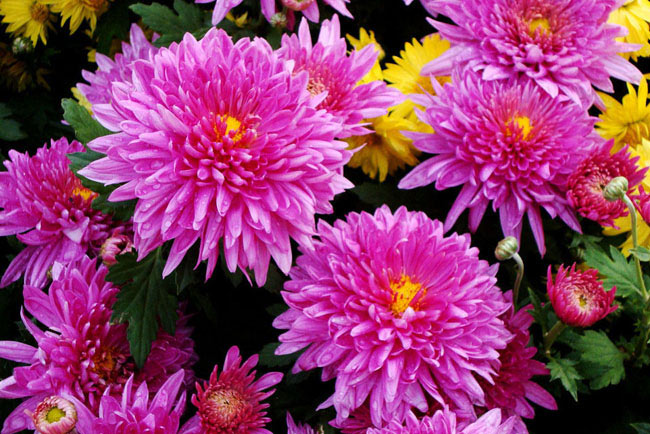 Роза повторила за сыном:
-Астра, пусть твоё благородное имя будет дано не только этим чудо цветам, но и граду, в котором ты жила. Пусть люди навеки запомнят тебя смелая Астра – ханская дочь.
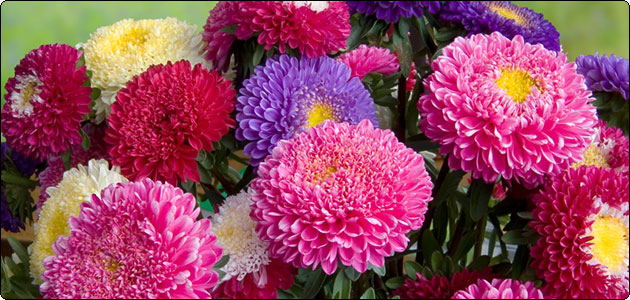 С тех пор город, который расположился на берегу Волги, в её понизовье называется Астрахань,
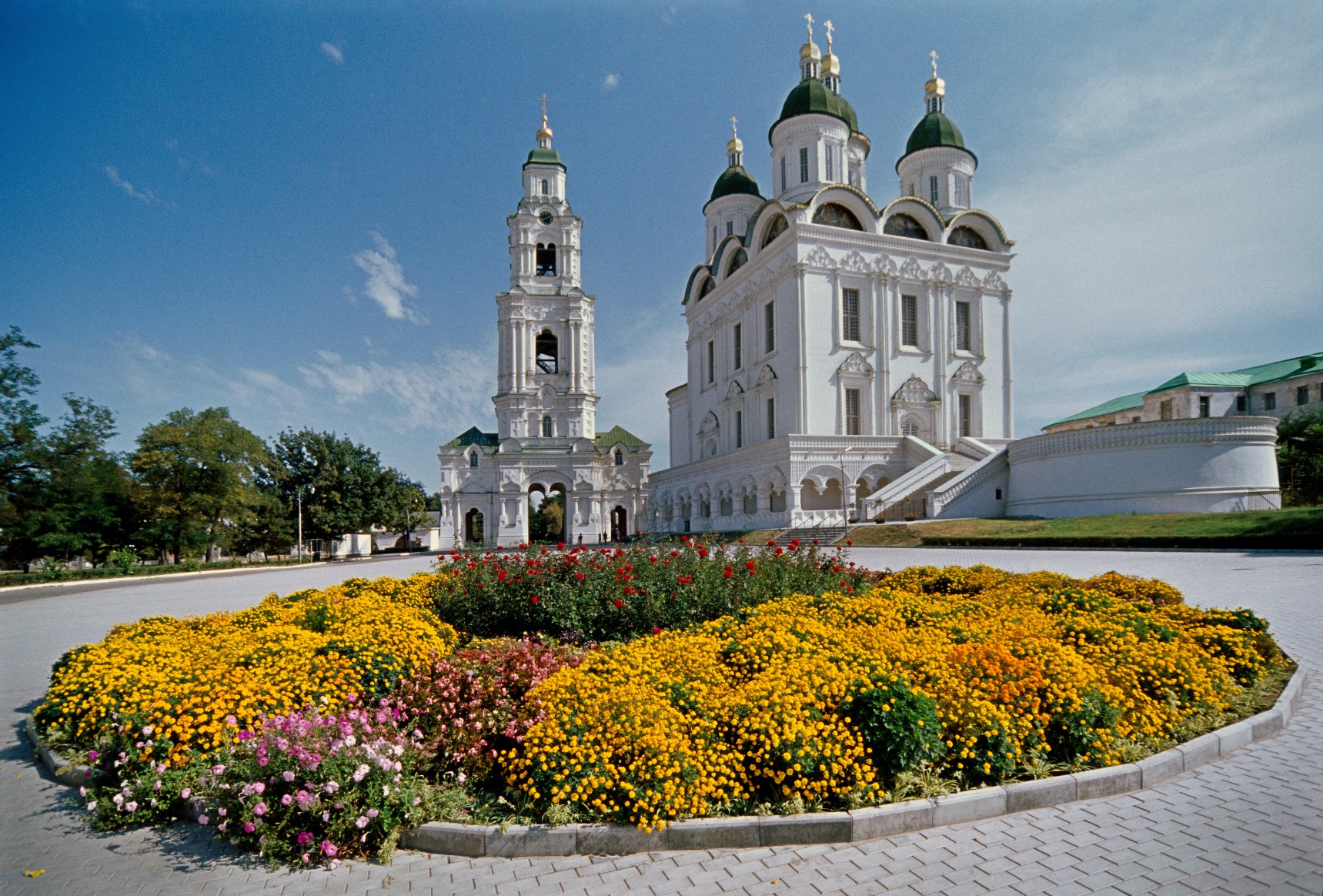 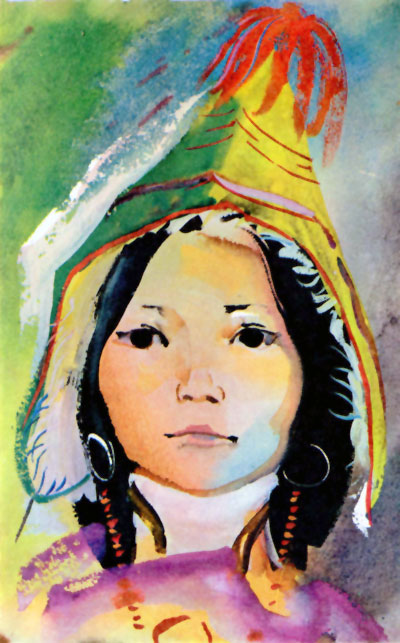 свой День рожденье город празднует осенью, когда распускаются осенние цветы астры, напоминая жителям города о героической девушке, погибшей спасая друзей.
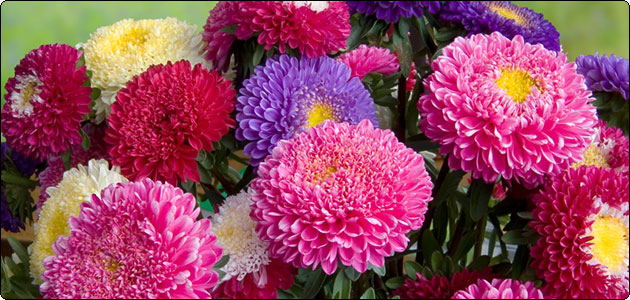 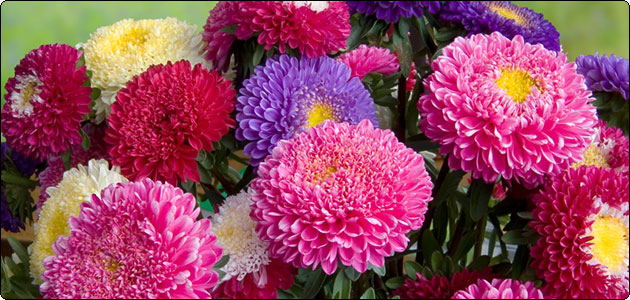 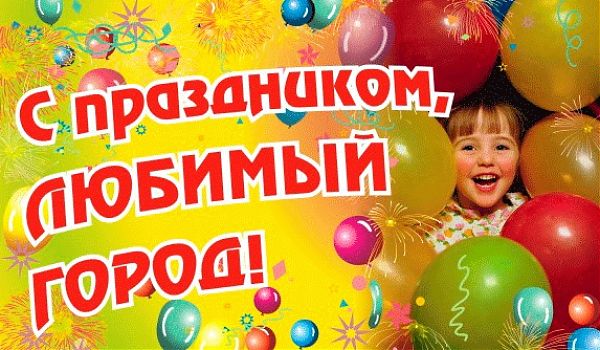 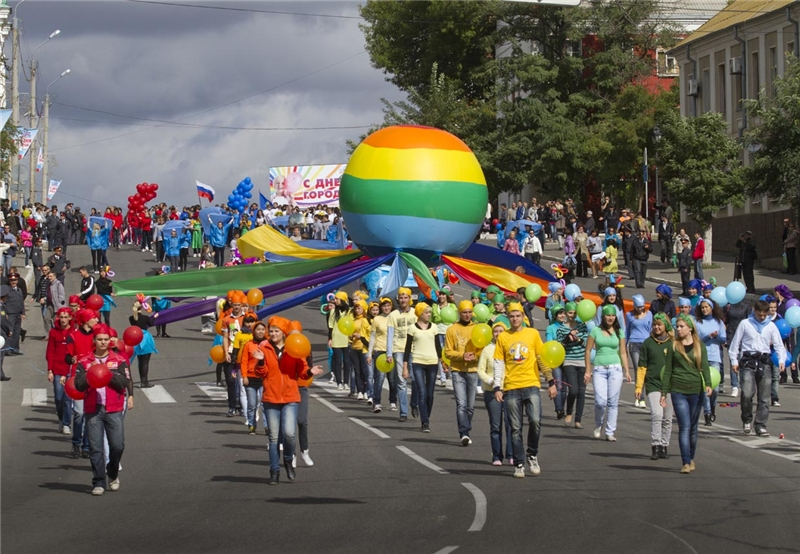 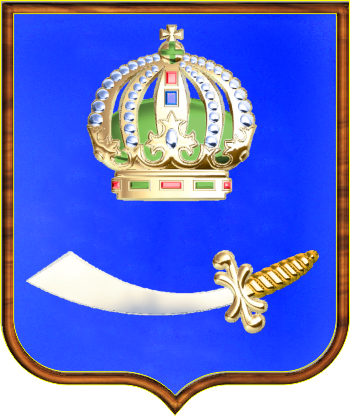 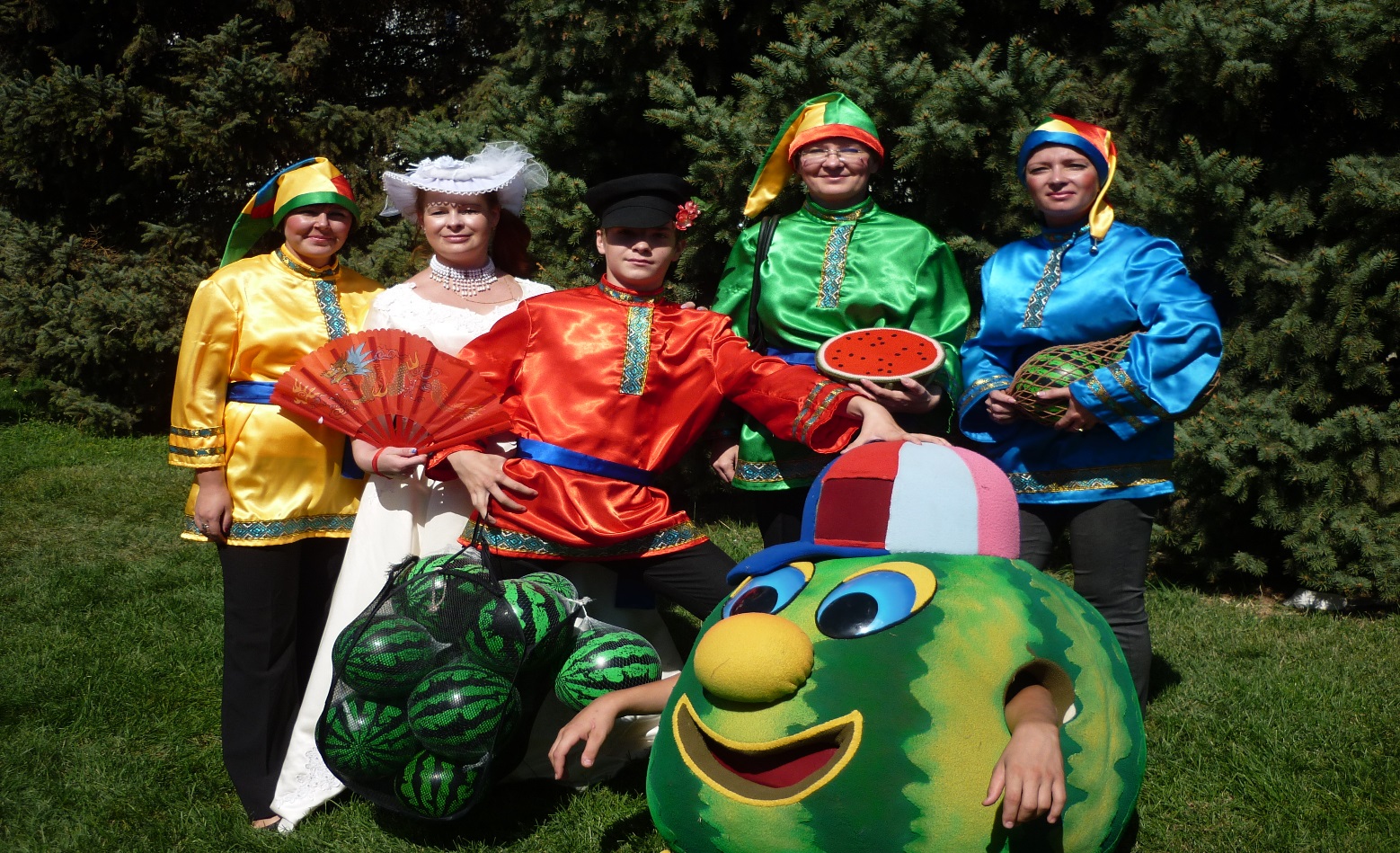 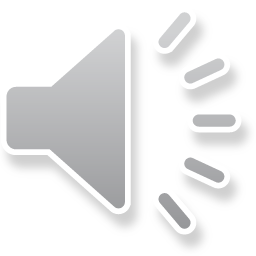 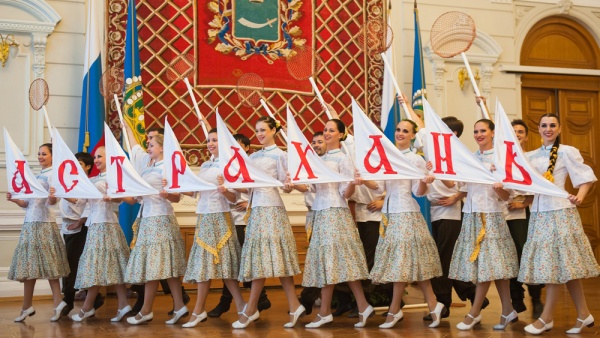